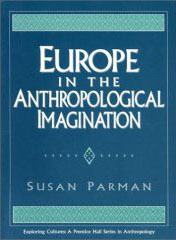 “Master Ethnographic Texts” 

“Classics” in the Anthropology of Europeand related studies
Tim Roufs
© 2010-2024
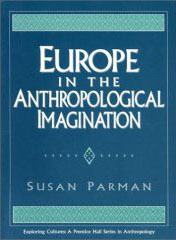 . . . and trends . . .
“Master Ethnographic Texts” 

“Classics” in the Anthropology of Europeand related studies
Tim Roufs
along with 
. . . a little history 
and theory . . .
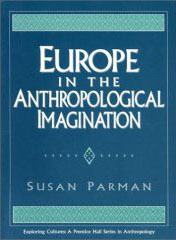 “Master Ethnographic Texts” 

“Classics” in the Anthropology of Europeand related studies
Tim Roufs
“Master Ethnographic Texts” are 
“. . . ethnographies considered so important that they influence future research and affect how an audience of present and future anthropologists perceive a people”
Susan Parman, Europe in the Anthropological Imagination, pp. 11 - 14
“Master Ethnographic Texts” are 
“. . . ethnographies considered so important that they influence future research and affect how an audience of present and future anthropologists perceive a people”
Susan Parman, Europe in the Anthropological Imagination, pp. 11 - 14
“[Jose E.] Limón defines ‘master ethnographic texts’ as texts that have or will ‘deeply influence the structure of later ethnographies’ and that often affect the way the world views the people they represent”
(Limón 1991, 116)
Susan Parman, Europe in the Anthropological Imagination, p. 92
From the “Introduction”  of 
Europe in the Anthropological Imagination
Susan Parman
pp. 11 – 14

MASTER TEXTS AND “CLASSICS”: 
LURCHING TOWARD AN ANTHROPOLOGY OF EUROPE
Susan Parman, Europe in the Anthropological Imagination, pp. 11 - 14
“What is ‘classic,’ of course, depends on definition:

"Classic" by virtue of having been around a long time 

but now superseded and of interest only as an historical note? “
Susan Parman, Europe in the Anthropological Imagination, pp. 11 - 14
“What is ‘classic,’ of course, depends on definition:

"Classic" by virtue of having been around a long time 

but now superseded and of interest only as an historical note? “
Susan Parman, Europe in the Anthropological Imagination, pp. 11 - 14
"Classic" because it is inclusive, integrative, and generalizing in defining . . . 

 a "culture area“
e.g., the articles by . . .
 
Arensberg
Burns
Kenny
Halpern
Kideckel


REM "culture area“ and other units of analysis from earlier on
Parman's classic picks -- Tony Galt
"Classic" because it is inclusive, integrative, and generalizing in defining . . . 

 a "culture area“
e.g., the articles by . . .
 
Arensberg
Burns
Kenny
Halpern
Kideckel


More on "culture area“ and other units of analysis another day
Parman's classic picks -- Tony Galt
some areas are 
“officially”
anthropological
“cultural areas” . . .
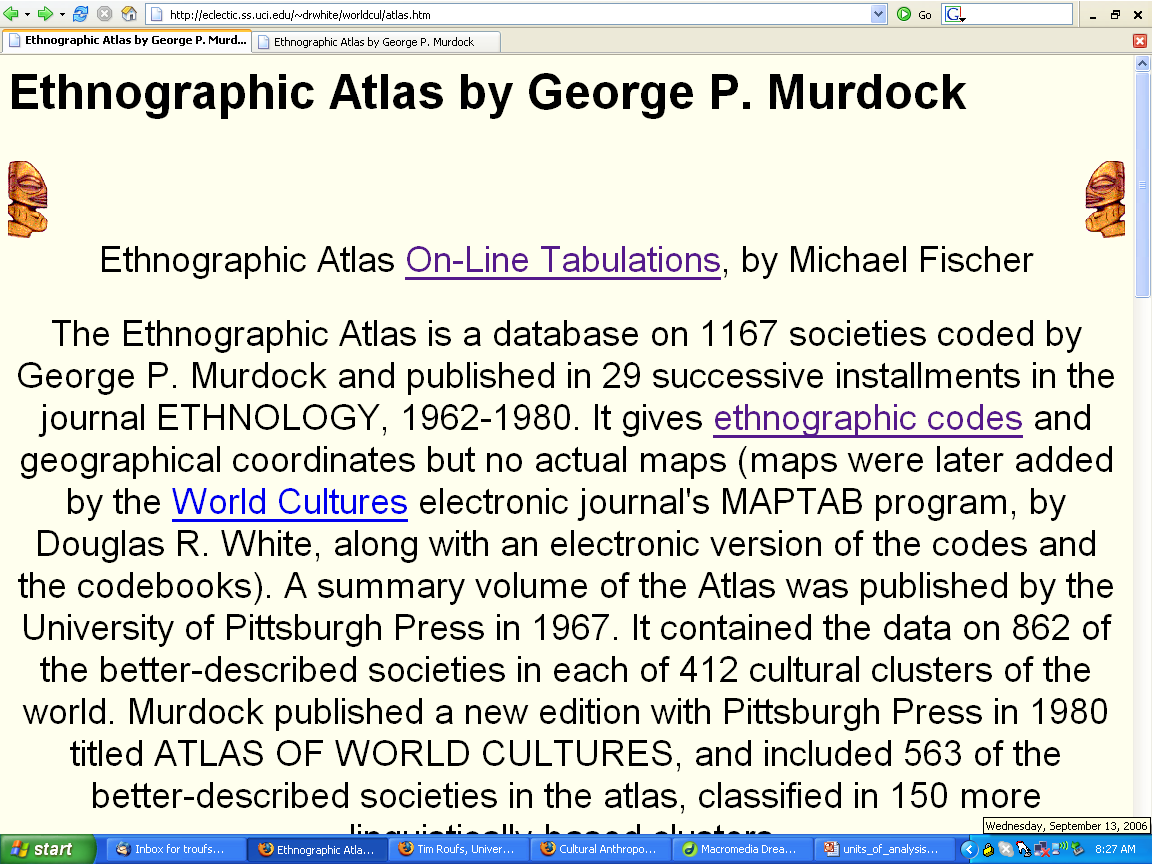 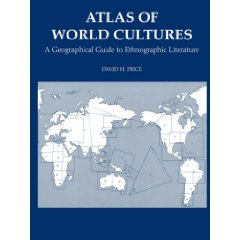 http://eclectic.ss.uci.edu/~drwhite/worldcul/atlas.htm
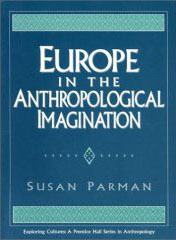 And Europe is no officially a “culture area” 
in anthropology
Ch. 12 “The Place of Europe in 
George P. Murdock's Anthropological Theory”

Mark T. Shutes, pp. 157-168
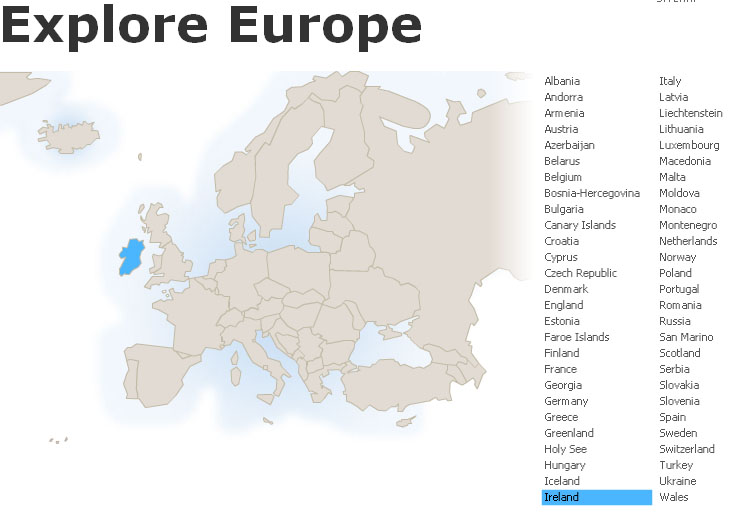 "Classic" because it is inclusive, integrative, and generalizing in defining . . . 


 research topic
gender
ethnicity
nationalism
Parman's classic picks -- Tony Galt
"Classic" because it is inclusive, integrative, and generalizing in defining . . . 

 the subdiscipline itself

what is "the anthropology of Europe"?

or "the anthropology of the Mediterranean“?
Parman's classic picks -- Tony Galt
"Classic" because . . .

it raises important issues, arguments, and controversies about doing the anthropology of Europe

e.g. Herzfeld / Galt / Pina-Cabral's discussion of doing "Mediterranean" ethnography / ethnology?
Parman's classic picks -- Tony Galt
"Classic" because . . . 

it provided an influential model for subsequent research?
Parman's classic picks -- Tony Galt
the definition of what is “classic” probably also reflects

the influence of personalities on the discipline

the prestige of schools of thought
Susan Parman, Europe in the Anthropological Imagination, pp. 11 - 14
the definition of what is “classic” probably also reflects


networks

and whatever else defines the politics of inclusion and exclusion
Susan Parman, Europe in the Anthropological Imagination, pp. 11 - 14
the definition of what is “classic” may be
controversial
lyrically written
topical
peasants
gender
urbanization
self
or promoted for personal and / or political reasons
Susan Parman, Europe in the Anthropological Imagination, pp. 11 - 14
“above all,” the definition of what is “classic” must, says Parman, meet Roy Wagner’s definition of ethnogrification of theory
Susan Parman, Europe in the Anthropological Imagination, p. 02
“above all,” the definition of what is “classic” must, says Parman, meet Roy Wagner’s definition of ethnogrification of theory. . .
basically means putting people 
and specific places into theory
Susan Parman, Europe in the Anthropological Imagination, p. 02
anthropology is “the study of man 
‘as if’ there were culture” . . . 

Roy Wagner (1975)
Susan Parman, Europe in the Anthropological Imagination, pp. 11 - 14
“. . . and the work of anthropologists is not only to invent, explore, and make useful the general concept of ‘culture’ but also to invent particular cultures”

Roy Wagner (1975)
Susan Parman, Europe in the Anthropological Imagination, p. 02
“. . . and the work of anthropologists is not only to invent, explore, and make useful the general concept of ‘culture’ but also to invent particular cultures”

Roy Wagner (1975)
Susan Parman, Europe in the Anthropological Imagination, p. 02
“. . . and the work of anthropologists is not only to invent, explore, and make useful the general concept of ‘culture’ but also to invent particular cultures”

Roy Wagner (1975)
A rather peculiar idea 
when you think about it – Tim Roufs
Susan Parman, Europe in the Anthropological Imagination, p. 02
ethnography and particular peoples play key roles in the anthropological enterprise of helping anthropologists develop and define particular anthropological concepts
Susan Parman, Europe in the Anthropological Imagination, p. 02
“By forcing his [sic.] imagination, through analogy, to follow the detailed conformations of some external and unpredictable subject, the scientist’s or artist’s invention gains a sureness it would not otherwise command.”
“Invention is ‘controlled’ by the image of reality and the creator’s lack of awareness that he [sic.] is creating.”
Susan Parman, Europe in the Anthropological Imagination, p. 02
“By forcing his [sic.] imagination, through analogy, to follow the detailed conformations of some external and unpredictable subject, the scientist’s or artist’s invention gains a sureness it would not otherwise command.”
“Invention is ‘controlled’ by the image of reality and the creator’s lack of awareness that he [sic.] is creating.”

Roy Wagner (1975)
Susan Parman, Europe in the Anthropological Imagination, p. 02
“By forcing his [sic.] imagination, through analogy, to follow the detailed conformations of some external and unpredictable subject, the scientist’s or artist’s invention gains a sureness it would not otherwise command.”
“Invention is ‘controlled’ by the image of reality and the creator’s lack of awareness that he [sic.] is creating.”

Roy Wagner (1975)
REM 
analogy
by means of cultural metaphors
Susan Parman, Europe in the Anthropological Imagination, p. 02
in classic texts, the imagination of the writer (and the reader) engages the specifics of ethnographic detail 
and orchestrates this detail to produce insight
Susan Parman, Europe in the Anthropological Imagination, pp. 11 - 14
a
the master ethnographic text must be engageable — Hoffman’s conjuring of structuralism from the use of public and private space in Kypseli, Conrad Arensberg’s rendering of family and kinship in the West room — no matter how controversial
Susan Parman, Europe in the Anthropological Imagination, pp. 11 - 14
a
the master ethnographic text must be engageable — Hoffman’s conjuring of structuralism from the use of public and private space in Kypseli, Conrad Arensberg’s rendering of family and kinship in the West room — no matter how controversial
Susan Parman, Europe in the Anthropological Imagination, pp. 11 - 14
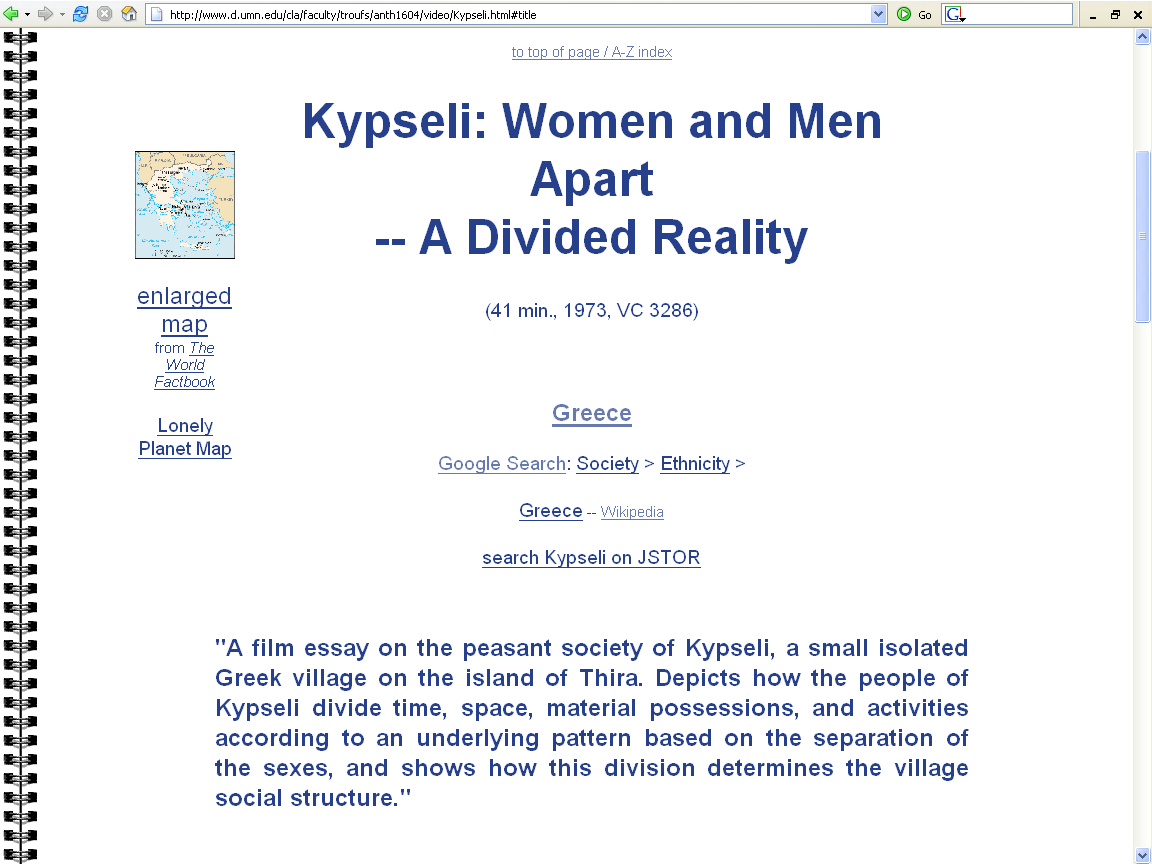 a
the master ethnographic text must be engageable — Hoffman’s conjuring of structuralism from the use of public and private space in Kypseli, Conrad Arensberg’s rendering of family and kinship in the West room — no matter how controversial
Susan Parman, Europe in the Anthropological Imagination, pp. 11 - 14
Conrad Arensberg

1937	The Irish Countryman.
	New York: Macmillan.



”the earliest example of anglophone Europeanist anthropology”
”Parman's Picks”

Susan Parman's list of classic articles
(more on this later)
Parman's classic picks -- Tony Galt
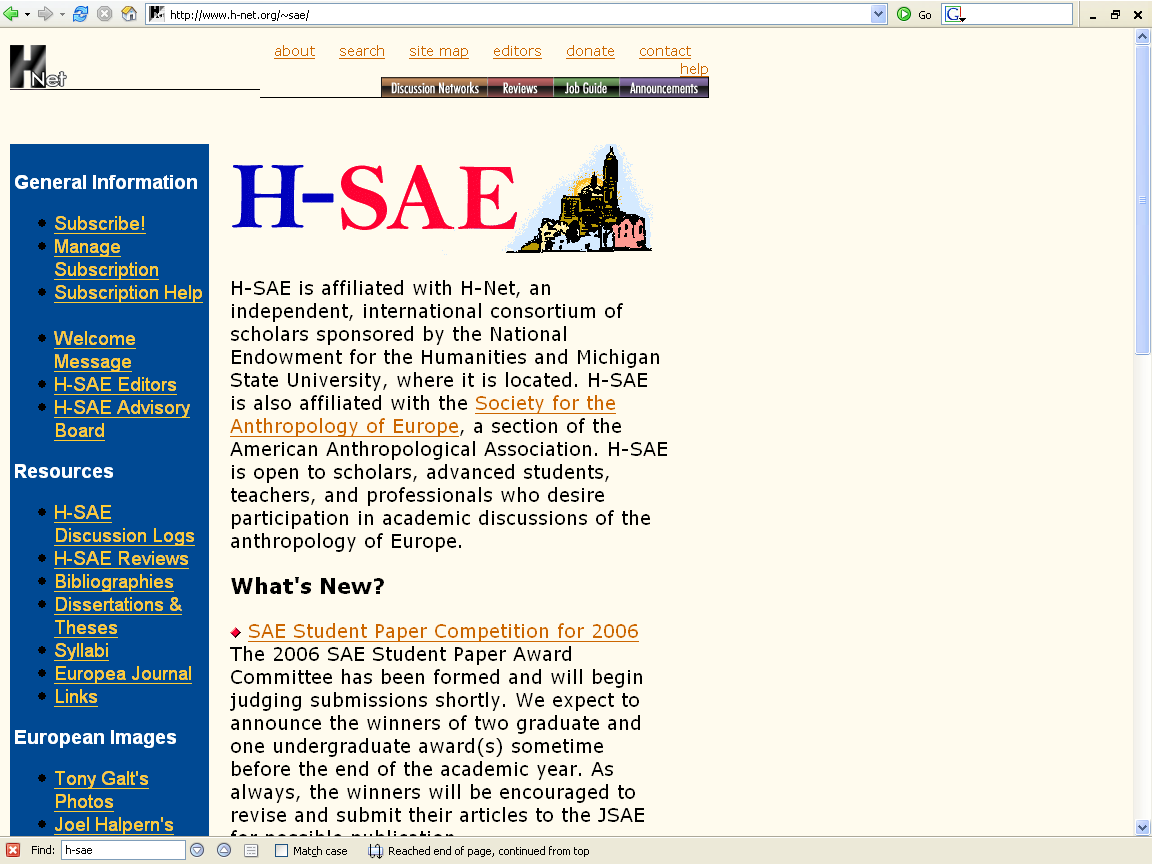 Some of the Resources 
of the
American Anthropological Association
Which includes defining “classics” and master texts in the discipline
http://www.h-net.org/~sae/
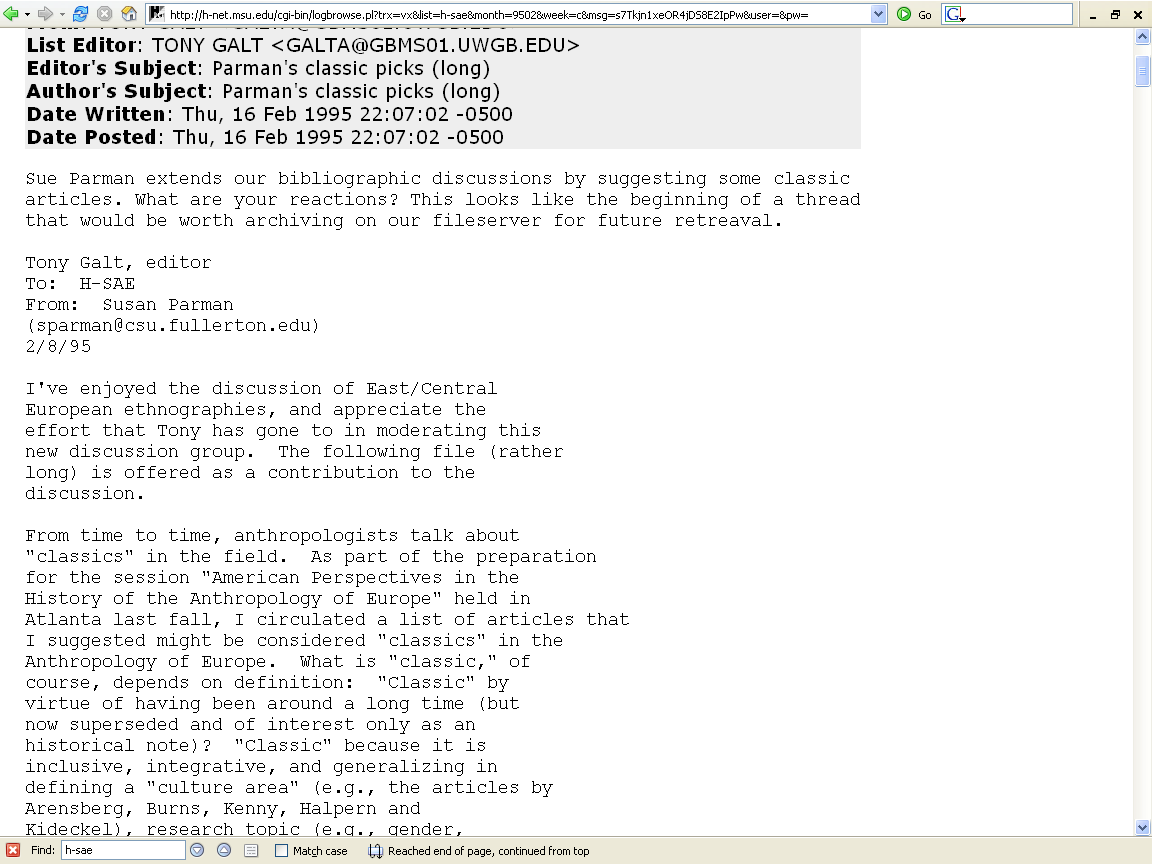 Some of the Resources 
of the
American Anthropological Association
Which includes defining “classics” and master texts in the discipline
Parman's classic picks -- Tony Galt
whatever the conditions that produce master texts and classics, the fact remains that we are seeing a pattern of geographical areas and research preferences
Susan Parman, Europe in the Anthropological Imagination, pp. 11 - 14
research preferences are evident across disciplines*. . .
 historians prefer to  	study France,   Germany, and Britain

*see Rogers in Parman for a discussion of disciplinary preferences in grant applications
Susan Parman, Europe in the Anthropological Imagination, pp. 11 - 14
art historians prefer France and Italy

The Louvre Museum (Musée du Louvre) in Paris, France, is the largest museum in the world

Florence, the “birthplace” of the Renaissance
Susan Parman, Europe in the Anthropological Imagination, pp. 11 - 14
political scientists like to study the European Union
etc.
Susan Parman, Europe in the Anthropological Imagination, pp. 11 - 14
in Anthropology one goes to . . .
Ireland to study peasants
Norway and England to study networks
The Mediterranean to study gender roles, honor / shame values, and patron-client relationships
Susan Parman, Europe in the Anthropological Imagination, pp. 11 - 14
in Anthropology one goes to . . .
Ireland to study peasants
Norway and England to study networks
The Mediterranean to study gender roles, honor / shame values, and patron-client relationships
Susan Parman, Europe in the Anthropological Imagination, pp. 11 - 14
in Anthropology one goes to . . .
Ireland to study peasants
Norway and England to study networks
The Mediterranean to study gender roles, honor / shame values, and patron-client relationships
Susan Parman, Europe in the Anthropological Imagination, pp. 11 - 14
certain regions have become affiliated with certain research problems
Susan Parman, Europe in the Anthropological Imagination, pp. 11 - 14
“We work out certain aspects of our anthropological agenda in Europe, and other aspects of the anthropological agenda elsewhere”
Susan Parman, Europe in the Anthropological Imagination, pp. 11 - 14
“Classics" in the Anthropology of Europe
As a result of these thoughts, Parman selected articles for the list of ‘classics’ that seemed to her to illustrate . . .

the history
*paradigmatic shifts 
cultural context
and future
. . . of the anthropology of Europe
*Cf., Thomas Kuhn, The Structure of Scientific Revolutions
Parman's classic picks -- Tony Galt
“Classics" in the Anthropology of Europe
As a result of these thoughts, Parman selected articles for the list of ‘classics’ that seemed to her to illustrate . . .

the history
*paradigmatic shifts 
cultural context
and future
. . . of the anthropology of Europe
*Cf., Thomas Kuhn, The Structure of Scientific Revolutions
Parman's classic picks -- Tony Galt
“Classics" in the Anthropology of Europe
As a result of these thoughts, Parman selected articles for the list of ‘classics’ that seemed to her to illustrate . . .

the history
*paradigmatic shifts 
cultural context
and future
. . . of the anthropology of Europe
*Cf., Thomas Kuhn, The Structure of Scientific Revolutions
Parman's classic picks -- Tony Galt
“Classics" in the Anthropology of Europe
As a result of these thoughts, Parman selected articles for the list of ‘classics’ that seemed to her to illustrate . . .

the history
*paradigmatic shifts 
cultural context
and future
. . . of the anthropology of Europe
*Cf., Thomas Kuhn, The Structure of Scientific Revolutions
Parman's classic picks -- Tony Galt
or we include Europe specifically because we want to test the universality of anthropological models
Hoffman
Shutes
Susan Parman, Europe in the Anthropological Imagination, pp. 11 - 14
Arjun Appadurai (1986) used the term 
“gatekeeping” 
	to refer to this tendency to link a particular place with a particular area of research
Susan Parman, Europe in the Anthropological Imagination, pp. 11 - 14
the chapters in Parman suggest that there has been a tendency in the history of the anthropology of Europe to . . . 

exoticize the familiar

create syndromes of difference
such as “honor and shame
and to stress the study of the rural, the semiliterate folk, the small scale, preferably on islands
Susan Parman, Europe in the Anthropological Imagination, pp. 11 - 14
the chapters in Parman suggest that there has been a tendency in the history of the anthropology of Europe to . . . 

exoticize the familiar

create syndromes of difference
such as “honor and shame
and to stress the study of the rural, the semiliterate folk, the small scale, preferably on islands
Susan Parman, Europe in the Anthropological Imagination, pp. 11 - 14
the chapters in Parman suggest that there has been a tendency in the history of the anthropology of Europe to . . . 

exoticize the familiar

create syndromes of difference
such as “honor and shame
and to stress the study of the rural, the semiliterate folk, the small scale, preferably on islands
Susan Parman, Europe in the Anthropological Imagination, pp. 11 - 14
examples of “Classics
. . .
the classic ethnography of Ireland is
 
Conrad Arensburg’s The Irish Countryman

backed up in image by the film Man of Aran
Susan Parman, Europe in the Anthropological Imagination, pp. 11 - 14
Conrad Arensberg

1937	The Irish Countryman.
	New York: Macmillan.



”the earliest example of anglophone Europeanist anthropology”
the classic ethnography of Ireland is
 
Conrad Arensburg’s The Irish Countryman

backed up in image by the film Man of Aran
Susan Parman, Europe in the Anthropological Imagination, pp. 11 - 14
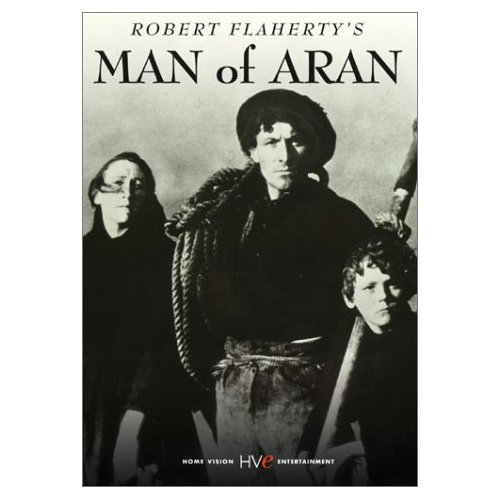 . . . backed up in image by the film
	Man of Aran

	   (77 min, 1934, B&W) 

Robert J. Flaherty,
Colman “Tiger” King,
Maggie Dirrane, and 
Michael Dirrane
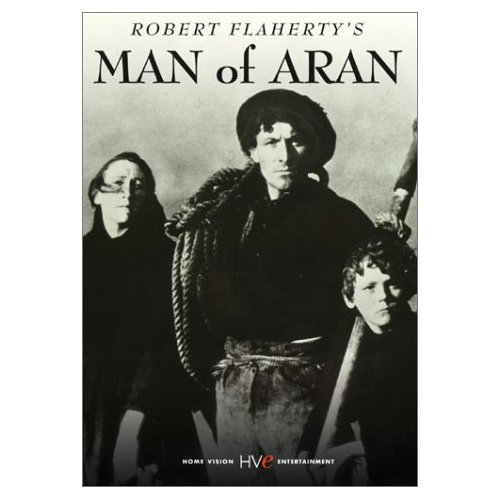 . . . backed up in image by the film
	Man of Aran

	   (77 min, 1934, B&W) 

Robert J. Flaherty,
Colman “Tiger” King,
Maggie Dirrane, and 
Michael Dirrane
Including 
the villagers’ views of 
Man of Aran:
How the Myth was Made
the classic ethnography of Italy is Charlotte Gower Chapman’s study of a small Sicilian community of Milocca . . .
Susan Parman, Europe in the Anthropological Imagination, pp. 11 - 14
Milocca: A  Sicilian Village

Charlotte Gower Chapman
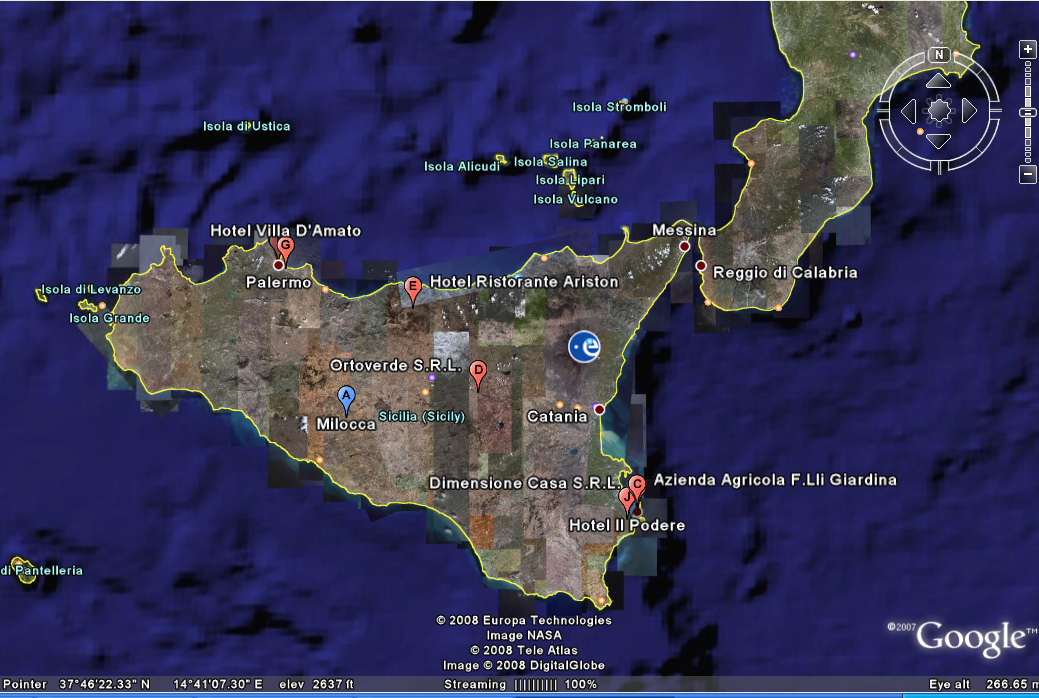 two influential ethnographies of Greece are . . .
Ernestine Friedl’s village study of Greece
Vasilika 
	(1962)
Susan Parman, Europe in the Anthropological Imagination, pp. 11 - 14
“Classics" in the Anthropology of Europe
Ernestine Friedl
1962 Vasilika: A Village in Modern Greece.Belmont, CA: Thompson Wadsworth, 2002.(ISBN: 0030115450)
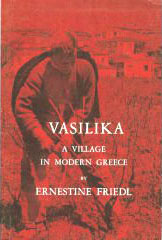 Parman's classic picks -- Tony Galt
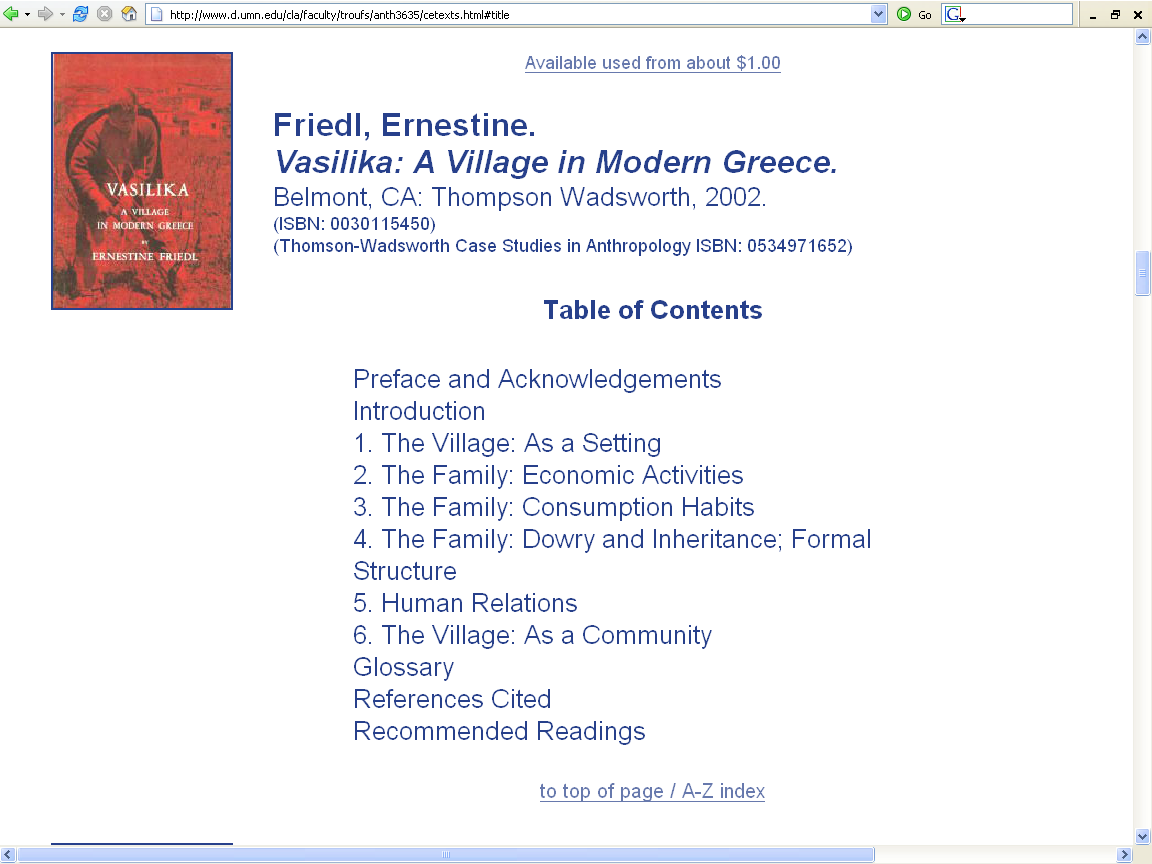 two influential ethnographies of Greece are . . .
Ernestine Friedl’s village study of Greece
Vasilika 
	(1962)

and John K. Campbell’s
Honour, Family, and Patronage: A Study of Institutions and Moral Values in a Greek Mountain Community 
	(1964)
Susan Parman, Europe in the Anthropological Imagination, pp. 11 - 14
John K. Campbell

	Honour, Family, and Patronage: A Study of Institutions and Moral Values in a Greek Mountain Community 
	(1964)
and Hoffman’s “classic” film, Kypseli, was self-consciously located in an isolated peasant community 
on a Greek Island
Susan Parman, Europe in the Anthropological Imagination, pp. 11 - 14
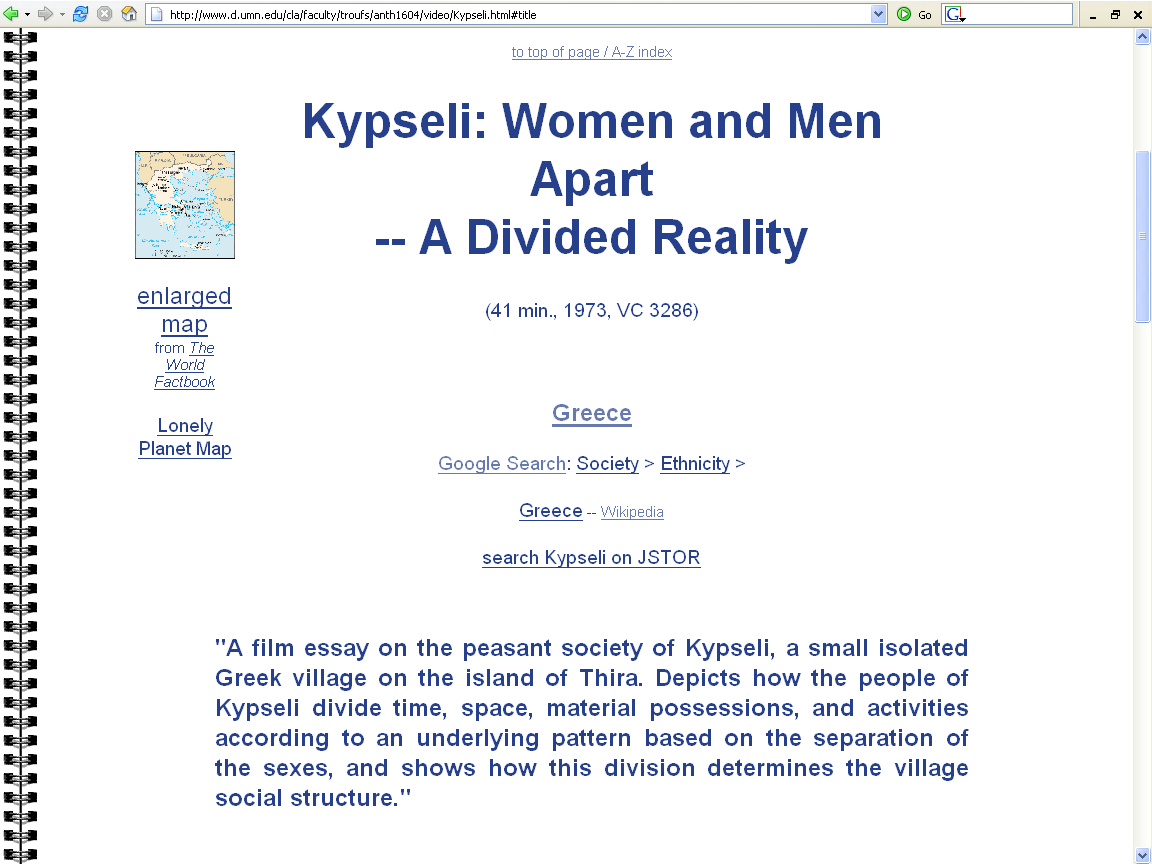 in choosing to go to Europe, Susanna Hoffman, producer of the film Kypseli, was testing the question of universality of anthropological models
Susan Parman, Europe in the Anthropological Imagination, pp. 14 - 16
for many years 
the island model 
of peasant / community studies dominated Europeanist anthropology, and to some extent continues to do so

whether or not the peasant community was on an island, the community itself was treated as a self-contained unit

see Kertzer’s discussion of the anthropological yearning for “the simplicity of a manageable field setting . . .  Where . . .  The scale is human, and the cow dung wafts through the air”
Susan Parman, Europe in the Anthropological Imagination, pp. 11 - 14
for many years the island model of peasant / community studies dominated Europeanist anthropology, and to some extent continues to do so
whether or not the peasant community was on an island, the community itself was treated as a self-contained unit

see Kertzer’s discussion of the anthropological yearning for “the simplicity of a manageable field setting …  Where …  The scale is human, and the cow dung wafts through the air”
Susan Parman, Europe in the Anthropological Imagination, pp. 11 - 14
William A. Douglass, on the other hand, challenges the idea that anglophone [native English speaking] Europeanists anthropology has been “obsessed” with the study of  isolated little communities, giving ample contrary evidence 
(in Parman)
Susan Parman, Europe in the Anthropological Imagination, pp. 11 - 14
Douglass points out that migration has been a continuing feature of European and “Euro-settler” societies since the expansion of Europe outside of Europe in the fifteenth century
Susan Parman, Europe in the Anthropological Imagination, pp. 11 - 14
Douglass provides ample evidence of anthropology’s 
long-term concern with 
internal and transnational migration
Susan Parman, Europe in the Anthropological Imagination, p. 10
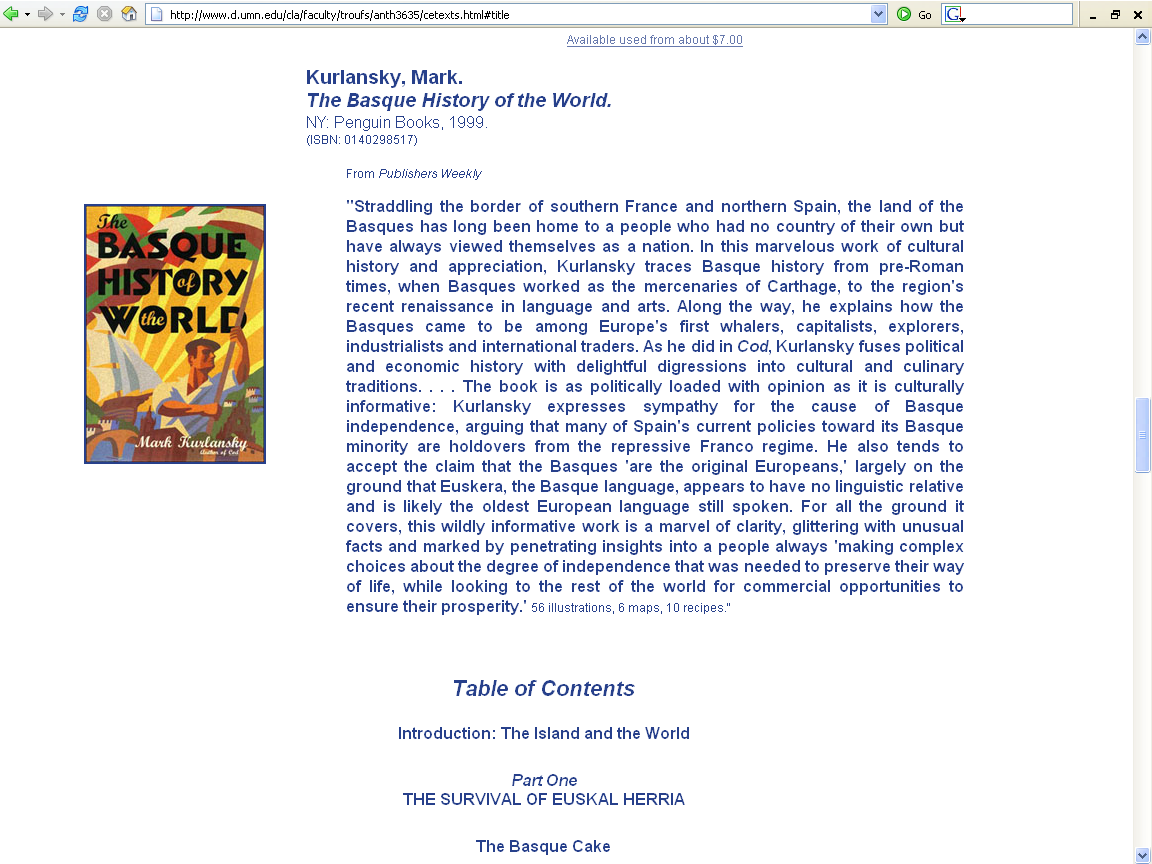 while Douglass points out 

the long history of anthropological awareness of internal and transnational migration 

and the importance of looking at networks of relationship that extend beyond the little community
Susan Parman, Europe in the Anthropological Imagination, pp. 11 - 14
on the other hand, Douglass admits that the model of community studies dominated 
the anthropology of Europe from about 1950 to 1975
Susan Parman, Europe in the Anthropological Imagination, pp. 11 - 14
and Douglass suggests that the preference for peasant communities is due in part to the influence of 
Radcliffe-Brown and 
Robert Redfield 
at the University of Chicago
Susan Parman, Europe in the Anthropological Imagination, pp. 11 - 14
1952 	Structure and Function 	in Primitive Society
		Glencoe, IL.: The Free Press

1964	Andaman Islanders
		Glencoe, IL.: The Free Press
Alfred Reginald Radcliffe-Brown
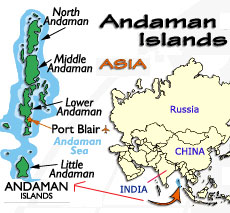 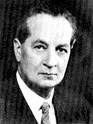 “Classics" in the Anthropology of Europe
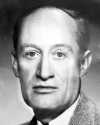 Robert Redfield
1930	Tepoztlan, a Mexican Village: 	A Study of Folk Life
	Chicago: University of Chicago Press

1941 	Folk Culture of Yucatan
	Chicago: University of Chicago Press
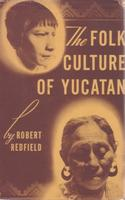 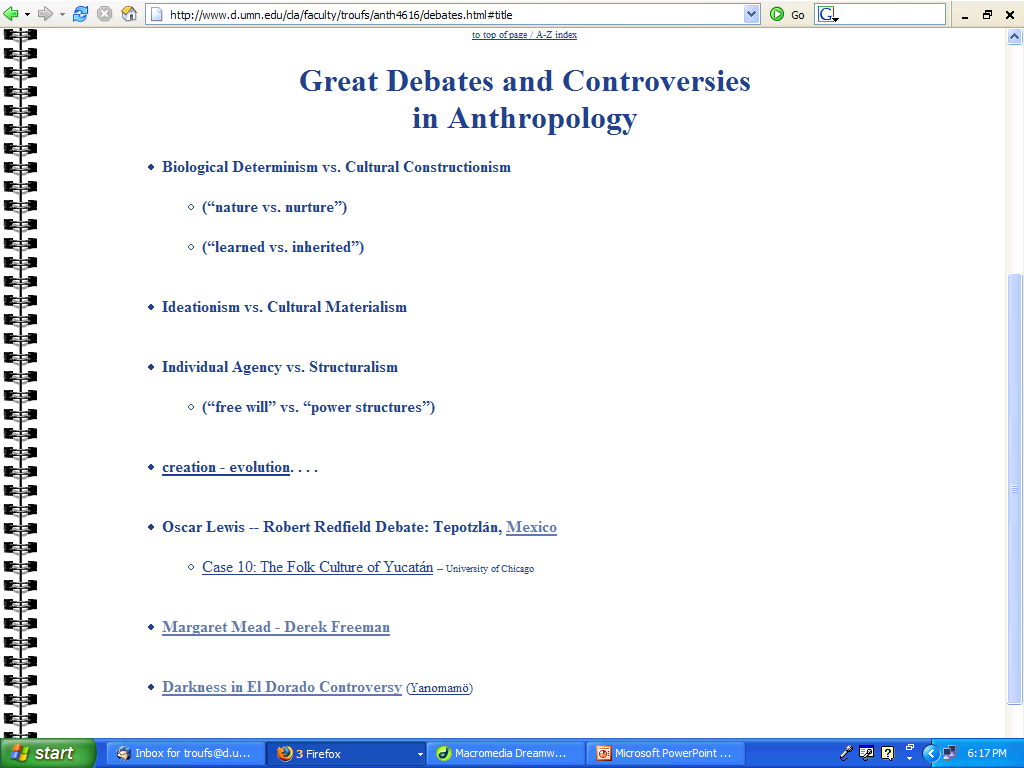 www.d.umn.edu/cla/faculty/troufs/anth4616/debates.html#title
an important influence on American interest in European Spanish studies was an attempt to trace Latin American influences back to Spain
Susan Parman, Europe in the Anthropological Imagination, pp. 11 - 14
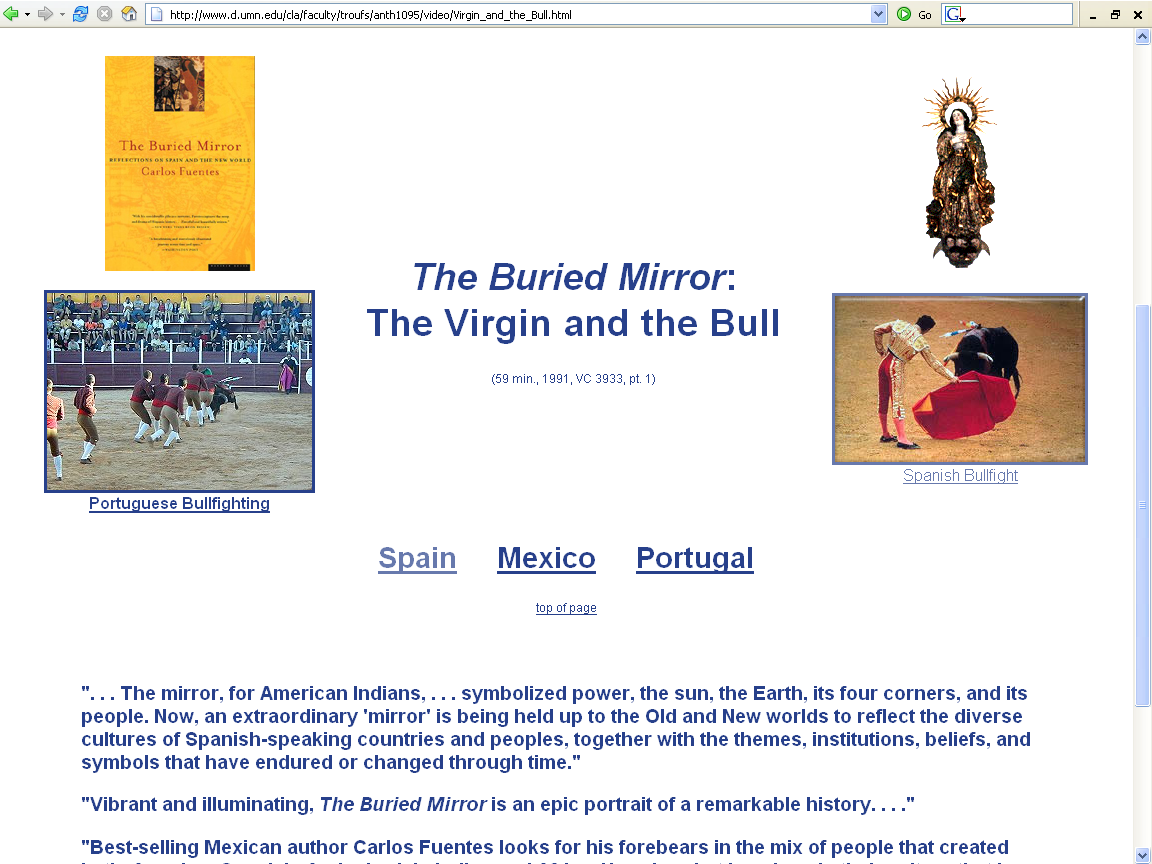 we will saw this video in class
One can see the Mexican Virgin of Guadalupe almost everywhere . . .
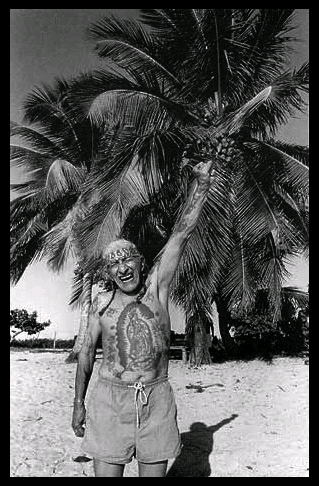 ¡Raúl R. Salinas, Presente! 

March 17, 1934 -- February 13, 2008

raúlrsalinas and the Jail Machine: My Weapon is My Pen: Selected Writings
American anthropologists, studying peasants 
in Mesoamerica using a 
rural-urban continuum, 
went to Spain and studied peasant communities there
Susan Parman, Europe in the Anthropological Imagination, pp. 11 - 14
American anthropologists, studying peasants 
in Mesoamerica using a 
rural-urban continuum, 
was a popular way to compare locations . . .
using locations along a
Susan Parman, Europe in the Anthropological Imagination, pp. 11 - 14
American anthropologists, studying peasants 
in Mesoamerica using a 
rural-urban continuum, 
Quite often following Robert Redfield’s work in the Yucatan
Susan Parman, Europe in the Anthropological Imagination, pp. 11 - 14
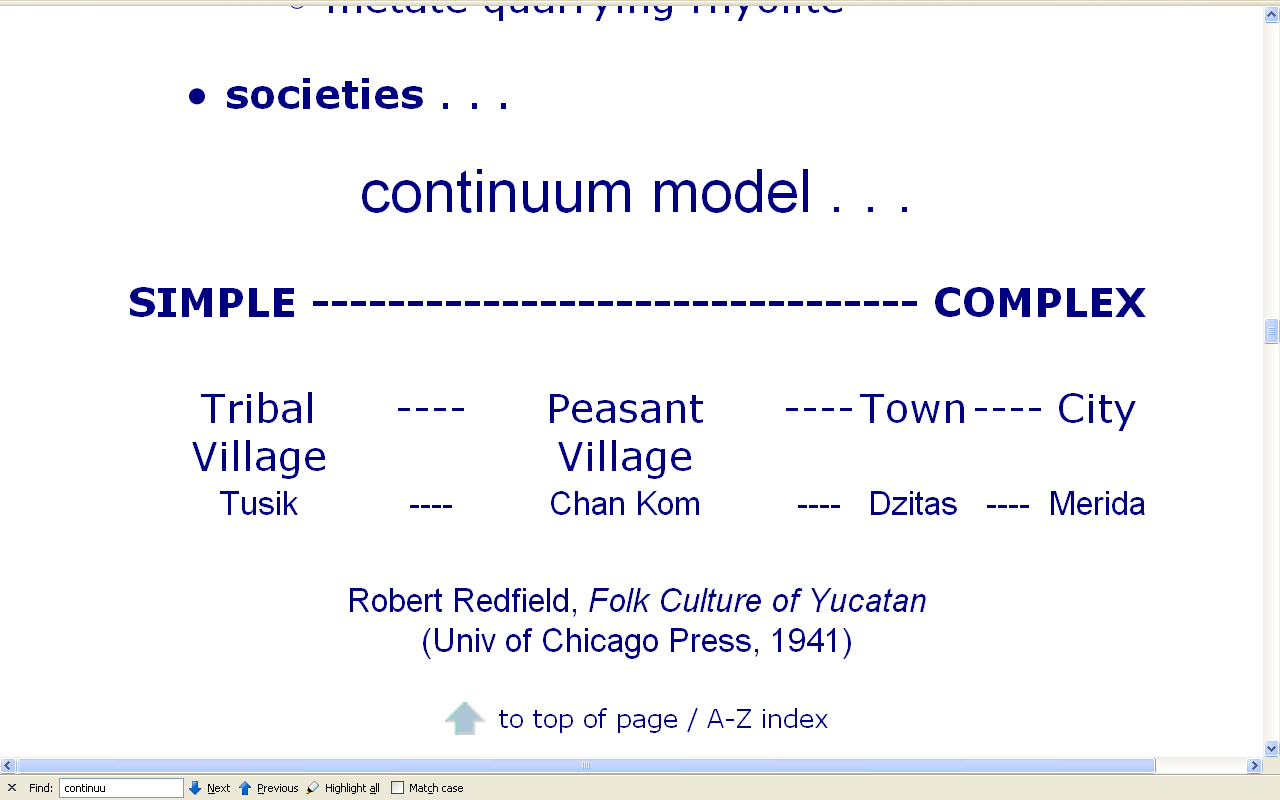 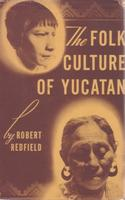 http://www.d.umn.edu/cla/faculty/troufs/anth3618/video/Artisans.html
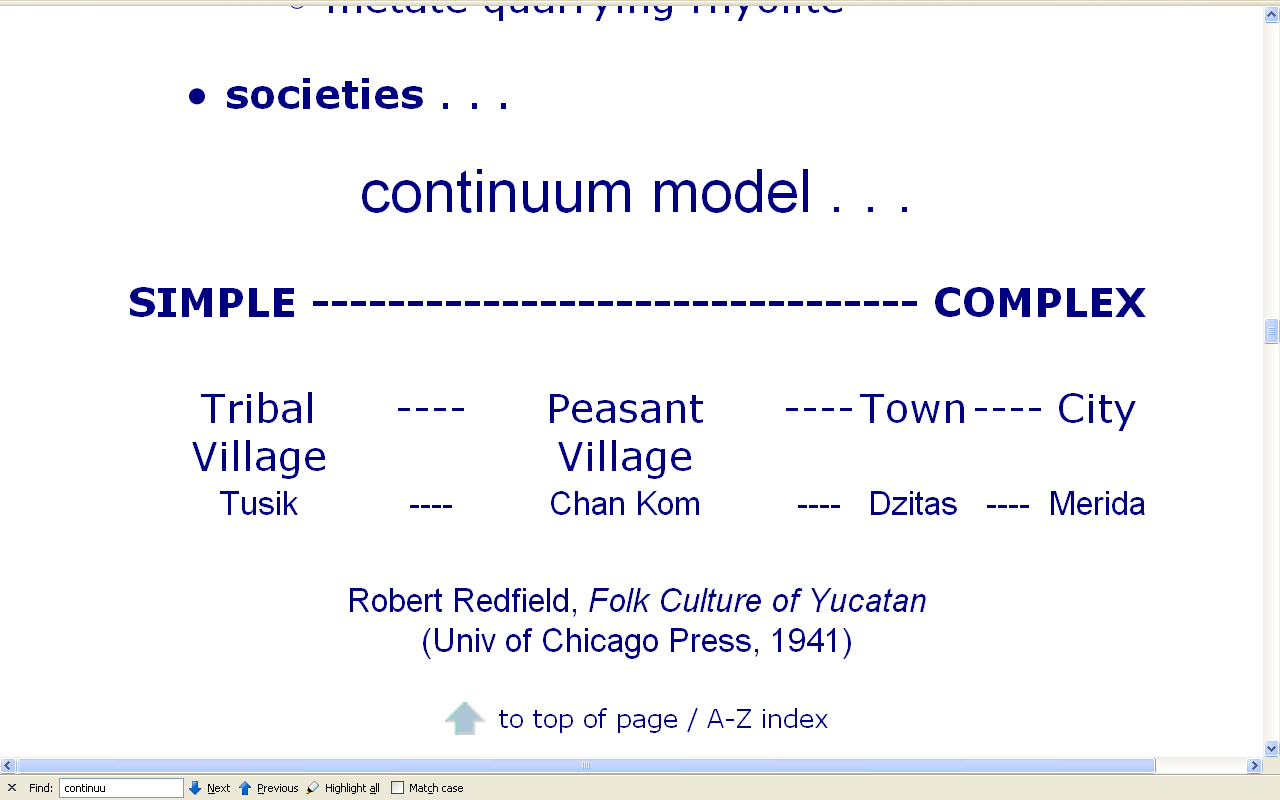 NB: This rural-urban continuum model by Redfield is very famous in the social sciences . . .
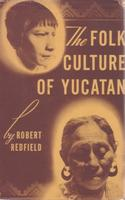 http://www.d.umn.edu/cla/faculty/troufs/anth3618/video/Artisans.html
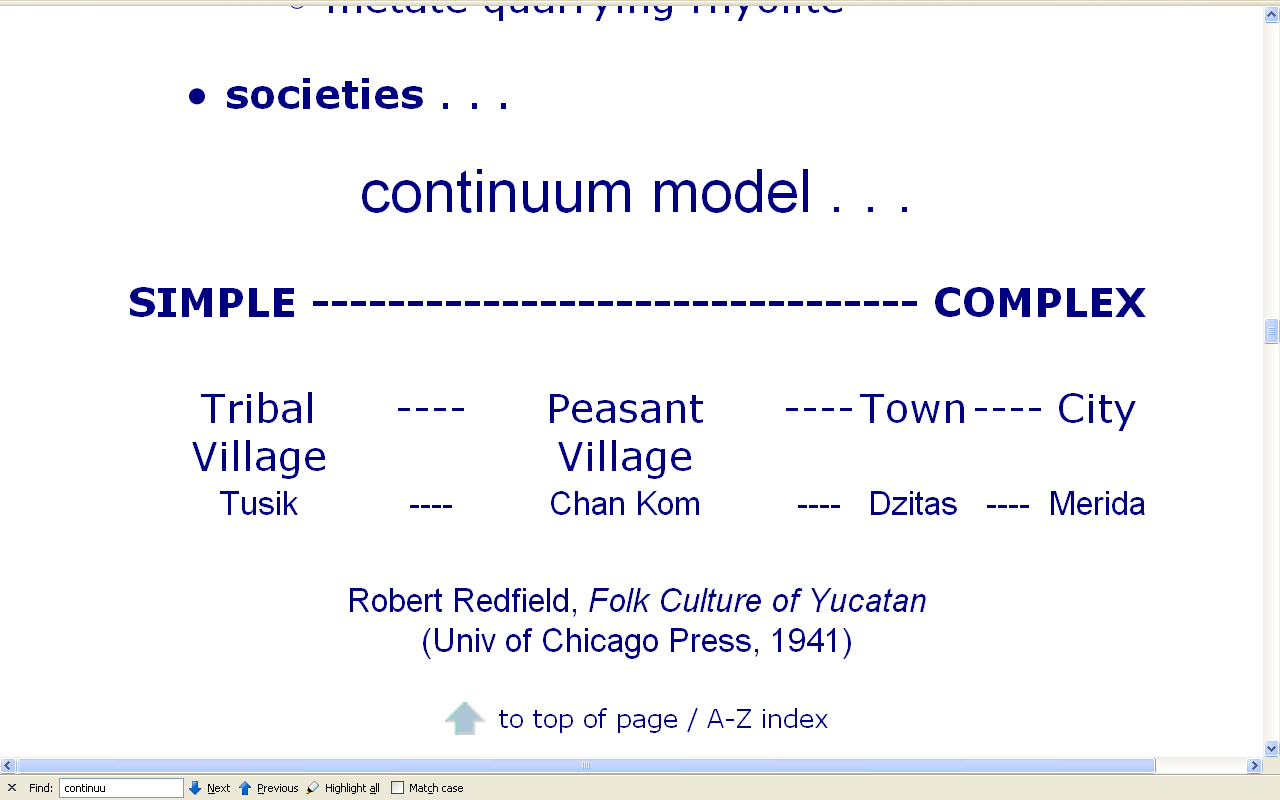 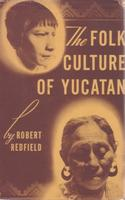 http://www.d.umn.edu/cla/faculty/troufs/anth3618/video/Artisans.html
In the 1960s there was a plethora of review articles about peasants

Clifford Geertz 1962
Ernestine Friedl 1963
Robert T. Anderson 1965
Susan Parman, Europe in the Anthropological Imagination, pp. 11 - 14
In the 1960s there was a plethora of review articles about peasants

Clifford Geertz 1962
Ernestine Friedl 1963
Robert T. Anderson 1965
Susan Parman, Europe in the Anthropological Imagination, pp. 11 - 14
In the 1960s there was a plethora of review articles about peasants

Clifford Geertz 1962
Ernestine Friedl 1963
Robert T. Anderson 1965
are basically self-sufficient subsistence farmers that also grow a few crops or make a few things to sell at a local market to get some cash
Susan Parman, Europe in the Anthropological Imagination, pp. 11 - 14
and Susan Freeman went from the University of Chicago

to do research in Spain 

she was influenced not only by the British social anthropology presence at Chicago 

but also by British social anthropologists producing seminal studies of Spanish communities 
	(Pitt-Rivers)
Susan Parman, Europe in the Anthropological Imagination, pp. 11 - 14
one of the master texts and classics
1954	People of the Sierra

	Chicago: University of Chicago Press
	
1963 	Mediterranean Countrymen: Essays in the Social Anthropology of the Mediterranean

	Julian Alfred Pitt-Rivers, et al 

 	Paris: Mouton
Julian Alfred Pitt-Rivers
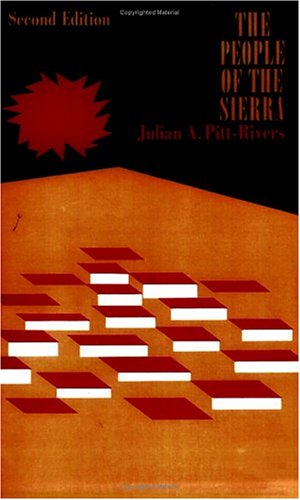 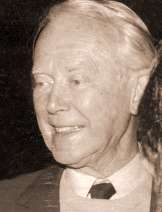 one of the master texts and classics
Douglass extracts comments from . . .

Arensberg’s Irish Countryman
the earliest example of anglophone Europeanist anthropology

Pitt-Rivers’s 
	People of the Sierra
“anglophone Europeanist anthropology’s quintessential and most influential little community study”
Susan Parman, Europe in the Anthropological Imagination, pp. 14 - 16
one of the master texts and classics
1954 	People of the Sierra

	Chicago: University of Chicago Press
Julian Alfred Pitt-Rivers
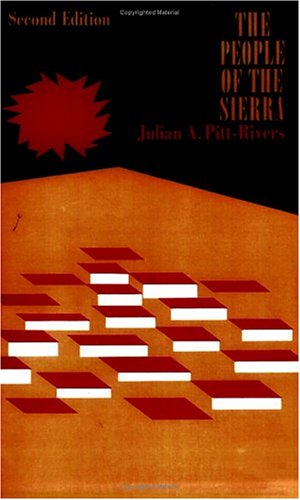 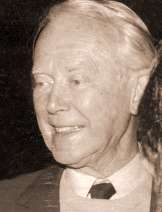 the research that came out of this school of thought emphasized
self-sufficiency 
and isolation
	rather than . . .
Susan Parman, Europe in the Anthropological Imagination, pp. 11 - 14
. . . rather than 
regional / national linkages

migration

tourism

urbanization
Susan Parman, Europe in the Anthropological Imagination, pp. 11 - 14
peasant studies and community studies 
	by and large perpetuated the island model of anthropological units of study with its concomitant notions of . . .
Susan Parman, Europe in the Anthropological Imagination, pp. 11 - 14
tradition
conservatism
homogeneity 
in ideology if not in fact, as Brettell points out in Parman
egalitarianism
mechanical solidarity
cultural essences 

as opposed to . . .  the notion of culture as . . .
Susan Parman, Europe in the Anthropological Imagination, pp. 11 - 14
tradition
conservatism
homogeneity 
in ideology if not in fact, as Brettell points out in Parman
egalitarianism
mechanical solidarity
cultural essences 

as opposed to . . .  the notion of culture as . . .
Susan Parman, Europe in the Anthropological Imagination, pp. 11 - 14
tradition
conservatism
homogeneity 
in ideology if not in fact, as Brettell points out in Parman
egalitarianism
mechanical solidarity
cultural essences 

as opposed to . . .  the notion of culture as . . .
Susan Parman, Europe in the Anthropological Imagination, pp. 11 - 14
tradition
conservatism
homogeneity 
in ideology if not in fact, as Brettell points out in Parman
egalitarianism
mechanical solidarity
cultural essences 

as opposed to . . .  the notion of culture as . . .
Susan Parman, Europe in the Anthropological Imagination, pp. 11 - 14
tradition
conservatism
homogeneity 
in ideology if not in fact, as Brettell points out in Parman
egalitarianism
mechanical solidarity
cultural essences 

as opposed to . . .  the notion of culture as . . .
Susan Parman, Europe in the Anthropological Imagination, pp. 11 - 14
tradition
conservatism
homogeneity 
in ideology if not in fact, as Brettell points out in Parman
egalitarianism
mechanical solidarity
cultural essences 

as opposed to . . .  the notion of culture as . . .
Susan Parman, Europe in the Anthropological Imagination, pp. 11 - 14
tradition
conservatism
homogeneity 
in ideology if not in fact, as Brettell points out in Parman
egalitarianism
mechanical solidarity
cultural essences 

as opposed to . . .  the notion of culture as . . .
Susan Parman, Europe in the Anthropological Imagination, pp. 11 - 14
tradition
conservatism
homogeneity 
in ideology if not in fact, as Brettell points out in Parman
egalitarianism
mechanical solidarity
cultural essences 

as opposed to . . .  the notion of culture as . . .
Susan Parman, Europe in the Anthropological Imagination, pp. 11 - 14
tradition
conservatism
homogeneity 
in ideology if not in fact, as Brettell points out in Parman
egalitarianism
mechanical solidarity
cultural essences 

as opposed to . . .  the notion of culture as . . .
Susan Parman, Europe in the Anthropological Imagination, pp. 11 - 14
tradition
conservatism
homogeneity 
in ideology if not in fact, as Brettell points out in Parman
egalitarianism
mechanical solidarity
cultural essences 

as opposed to . . .  the notion of culture as . . .
Émile Durkheim
The Division of Labor in Society
(1893)
Susan Parman, Europe in the Anthropological Imagination, pp. 11 - 14
tradition
conservatism
homogeneity 
in ideology if not in fact, as Brettell points out in Parman
egalitarianism
cultural essences 
mechanical solidarity

as opposed to . . .  the notion of culture as . . .
Émile Durkheim
The Division of Labor in Society
(1893)
Susan Parman, Europe in the Anthropological Imagination, pp. 11 - 14
mechanical solidarity
comes from homogeneity
when people feel connected through similar
work
educational and religious training
lifestyle
typically operates in “traditional” and small-scale societies
 Émile Durkheim
organic solidarity
based on division of labor
comes from the interdependence that arises from specialization of work
occurs in "modern" and "industrial" societies
 Émile Durkheim
tradition
conservatism
homogeneity 
in ideology if not in fact, as Brettell points out in Parman
egalitarianism
mechanical solidarity
 cultural essences 

as opposed to . . .  the notion of culture as . . .
Susan Parman, Europe in the Anthropological Imagination, pp. 11 - 14
. . . as opposed to . . . the alternative notion of culture as 

contested
negotiated
invented
and relational
. . . in a society characterized by 
stratification
class differences 
and organic solidarity
Gesellschaft
Susan Parman, Europe in the Anthropological Imagination, pp. 11 - 14
. . . as opposed to . . . the alternative notion of culture as 

contested
negotiated
invented
and relational
. . . in a society characterized by 
stratification
class differences 
and organic solidarity
Gesellschaft
Susan Parman, Europe in the Anthropological Imagination, pp. 11 - 14
. . . as opposed to . . . the alternative notion of culture as 

contested
negotiated
invented
and relational
. . . in a society characterized by 
stratification
class differences 
and organic solidarity
Gesellschaft
Susan Parman, Europe in the Anthropological Imagination, pp. 11 - 14
. . . as opposed to . . . the alternative notion of culture as 

contested
negotiated
invented
and relational
. . . in a society characterized by 
stratification
class differences 
and organic solidarity
Gesellschaft
Susan Parman, Europe in the Anthropological Imagination, pp. 11 - 14
. . . as opposed to . . . the alternative notion of culture as 

contested
negotiated
invented
and relational
. . . in a society characterized by 
stratification
class differences 
and organic solidarity
Gesellschaft
Susan Parman, Europe in the Anthropological Imagination, pp. 11 - 14
. . . as opposed to . . . the alternative notion of culture as 

contested
negotiated
invented
and relational
. . . in a society characterized by 
stratification
class differences 
and organic solidarity
Gesellschaft
Susan Parman, Europe in the Anthropological Imagination, pp. 11 - 14
. . . as opposed to . . . the alternative notion of culture as 

contested
negotiated
invented
and relational
. . . in a society characterized by 
stratification
class differences 
and organic solidarity
Gesellschaft
Susan Parman, Europe in the Anthropological Imagination, pp. 11 - 14
. . . as opposed to . . . the alternative notion of culture as 

contested
negotiated
invented
and relational
. . . in a society characterized by 
stratification
class differences 
and organic solidarity
Gesellschaft
Susan Parman, Europe in the Anthropological Imagination, pp. 11 - 14
. . . as opposed to . . . the alternative notion of culture as 

contested
negotiated
invented
and relational
. . . in a society characterized by 
stratification
class differences 
and organic solidarity
Gesellschaft
Susan Parman, Europe in the Anthropological Imagination, pp. 11 - 14
. . . as opposed to . . . the alternative notion of culture as 

contested
negotiated
invented
and relational
. . . in a society characterized by 
stratification
class differences 
and organic solidarity
Gesellschaft
Susan Parman, Europe in the Anthropological Imagination, pp. 11 - 14
. . . as opposed to . . . the alternative notion of culture as 

contested
negotiated
invented
and relational
. . . in a society characterized by 
stratification
class differences 
and organic solidarity
Gesellschaft
Susan Parman, Europe in the Anthropological Imagination, pp. 11 - 14
…as opposed to . . . the alternative notion of culture as 

contested
negotiated
invented
and relational

in a society characterized by 
stratification
class differences 
and organic solidarity
 Gesellschaft  vs. Gemeinschaft
Susan Parman, Europe in the Anthropological Imagination, pp. 11 - 14
…as opposed to . . . the alternative notion of culture as 

contested
negotiated
invented
and relational

in a society characterized by 
stratification
class differences 
and organic solidarity
 Gesellschaft  vs. Gemeinschaft
Susan Parman, Europe in the Anthropological Imagination, pp. 11 - 14
Gesellschaft

for the individual, the larger association never takes on more importance than individual self interest 
lack the same level of shared common cultural beliefs
maintained through individuals acting in their own self interest
emphasize secondary relationships rather than familial or community ties
generally less individual loyalty to society 
social cohesion typically derives from a more elaborate division of labor
more susceptible to class conflict, as well as racial and ethnic conflicts
e.g., a modern business  

Ferdinand Tönnies
Gesellschaft

for the individual, the larger association never takes on more importance than individual self interest 
lack the same level of shared common cultural beliefs
maintained through individuals acting in their own self interest
emphasize secondary relationships rather than familial or community ties
generally less individual loyalty to society 
social cohesion typically derives from a more elaborate division of labor
more susceptible to class conflict, as well as racial and ethnic conflicts
e.g., a modern business
Gemeinschaft
Ferdinand Tönnies
…as opposed to . . . the alternative notion of culture as 

contested
negotiated
invented
and relational

in a society characterized by 
stratification
class differences 
and organic solidarity
 Gesellschaft  vs. Gemeinschaft
Susan Parman, Europe in the Anthropological Imagination, pp. 11 - 14
Gemeinschaft

an association in which individuals are oriented to the large association as much, if not more, than to their own self interest 
individuals in Gemeinschaft are regulated by common cultural beliefs
characterized by
a moderate division of labor
strong personal relationships
strong families
relatively simple social institutions
there is seldom a need to enforce social control externally
e.g., the family 

Ferdinand Tönnies
Gemeinschaft

an association in which individuals are oriented to the large association as much, if not more, than to their own self interest 
individuals in Gemeinschaft are regulated by common cultural beliefs
characterized by
a moderate division of labor
strong personal relationships
strong families
relatively simple social institutions
there is seldom a need to enforce social control externally
e.g., the family 

Ferdinand Tönnies
while Douglass points out 

the long history of anthropological awareness of internal and transnational migration 

and the importance of looking at networks of relationship that extend beyond the little community

he also argues . . .
Susan Parman, Europe in the Anthropological Imagination, pp. 11 - 14
. . . he [Douglass] argues that small communities are an important part of the European experience 
and 
should not be dismissed 
as an intellectual interlude in theoretical trends within American anthropology
Susan Parman, Europe in the Anthropological Imagination, pp. 11 - 14
others authors have justified the use of small communities in a variety of ways:

they are condensed, manageable samples of a larger whole (Hoffman)
they are primordial (Dubisch referring to Campbell)
they are dynamic arenas within which national self-images are formed (Dubisch referring to Herzfeld)
they provide the holistic and ethnographic vehicle for integrating micro and macro levels of analysis (Bennett; Wilson)
Susan Parman, Europe in the Anthropological Imagination, pp. 11 - 14
Others authors have justified the use of small communities in a variety of ways:

they are condensed, manageable samples of a larger whole
Hoffman
Susan Parman, Europe in the Anthropological Imagination, pp. 11 - 14
Others authors have justified the use of small communities in a variety of ways:

they are primordial


Dubisch referring to Campbell
Susan Parman, Europe in the Anthropological Imagination, pp. 11 - 14
Others authors have justified the use of small communities in a variety of ways:

they are dynamic arenas within which national 
	self-images are formed
Dubisch referring to Herzfeld
Susan Parman, Europe in the Anthropological Imagination, pp. 11 - 14
Others authors have justified the use of small communities in a variety of ways:
they provide the holistic and ethnographic vehicle for integrating micro and macro levels of analysis

Bennett
Wilson
Susan Parman, Europe in the Anthropological Imagination, pp. 11 - 14
gradually, however, changes within the field of anthropology itself led to changes in the way that Europe could be studied
Susan Parman, Europe in the Anthropological Imagination, pp. 11 - 14
David L. Kertzer argues that leftist political currents supported a shift away from the view of peasants not as 
	folk-loristically interesting but as victims of exploitation
Susan Parman, Europe in the Anthropological Imagination, pp. 11 - 14
such currents stimulated criticism of Oscar Lewis’s “culture of poverty” thesis . . . 

and prompted an interest in the functioning of communism

(Kertzer 1980)
Susan Parman, Europe in the Anthropological Imagination, pp. 11 - 14
researchers began to look more closely at the romantic myth of egalitarian communities, and to describe stratification systems
Susan Parman, Europe in the Anthropological Imagination, pp. 11 - 14
researchers began to look more closely at the romantic myth of egalitarian communities, and to describe stratification systems
Susan Parman, Europe in the Anthropological Imagination, pp. 11 - 14
the island model of Gemeinschaft / peasant community 
allowed for some role differentiation
primarily based on gender and kinship
but not the extreme differentiation that comes under the heading of stratification
Susan Parman, Europe in the Anthropological Imagination, pp. 11 - 14
the island model of Gemeinschaft / peasant community 
allowed for some role differentiation
primarily based on gender and kinship
but not the extreme differentiation that comes under the heading of stratification
Susan Parman, Europe in the Anthropological Imagination, pp. 11 - 14
stratification is a symptom of large complex societies
not the Gemeinschaft of small-scale societies
Susan Parman, Europe in the Anthropological Imagination, pp. 11 - 14
however, as David I. Kertzer notes in his review of American anthropologists working in Italy, most work [in Italy] continues to be done on islands and in the rural south
Susan Parman, Europe in the Anthropological Imagination, pp. 11 - 14
in addition, anthropologists often are drawn to border regions
Susan Parman, Europe in the Anthropological Imagination, pp. 11 - 14
in  East Europe, as described by David A. Kideckel, a striking set of differences appear between how Western anthropologists 
	(mostly American) 
	study Eastern Europe, and how they study Western Europe
Susan Parman, Europe in the Anthropological Imagination, pp. 11 - 14
Western anthropologists studying Western Europe distinguish between
the urban
stratified
literate
large-scale “us”
and . . .
Susan Parman, Europe in the Anthropological Imagination, pp. 11 - 14
Western anthropologists studying Western Europe distinguish between
the urban
stratified
literate
large-scale “us”
and . . .
Susan Parman, Europe in the Anthropological Imagination, pp. 11 - 14
. . . the “other” of 
rural 
egalitarian 
folk
small-scale communities
and are asking questions 
about . . .
Susan Parman, Europe in the Anthropological Imagination, pp. 11 - 14
. . . the “other” of 
rural 
egalitarian 
folk
small-scale communities
and are asking questions 
about . . .
Susan Parman, Europe in the Anthropological Imagination, pp. 11 - 14
. . . the Western anthropologists are asking  questions about 
who “we” are 

what is the “home” toward which we are heading?
what do we look like in the looking glass?
Susan Parman, Europe in the Anthropological Imagination, pp. 11 - 14
for Western anthropologists studying Eastern Europe, the whole of Eastern Europe becomes “other” . . .
Susan Parman, Europe in the Anthropological Imagination, pp. 11 - 14
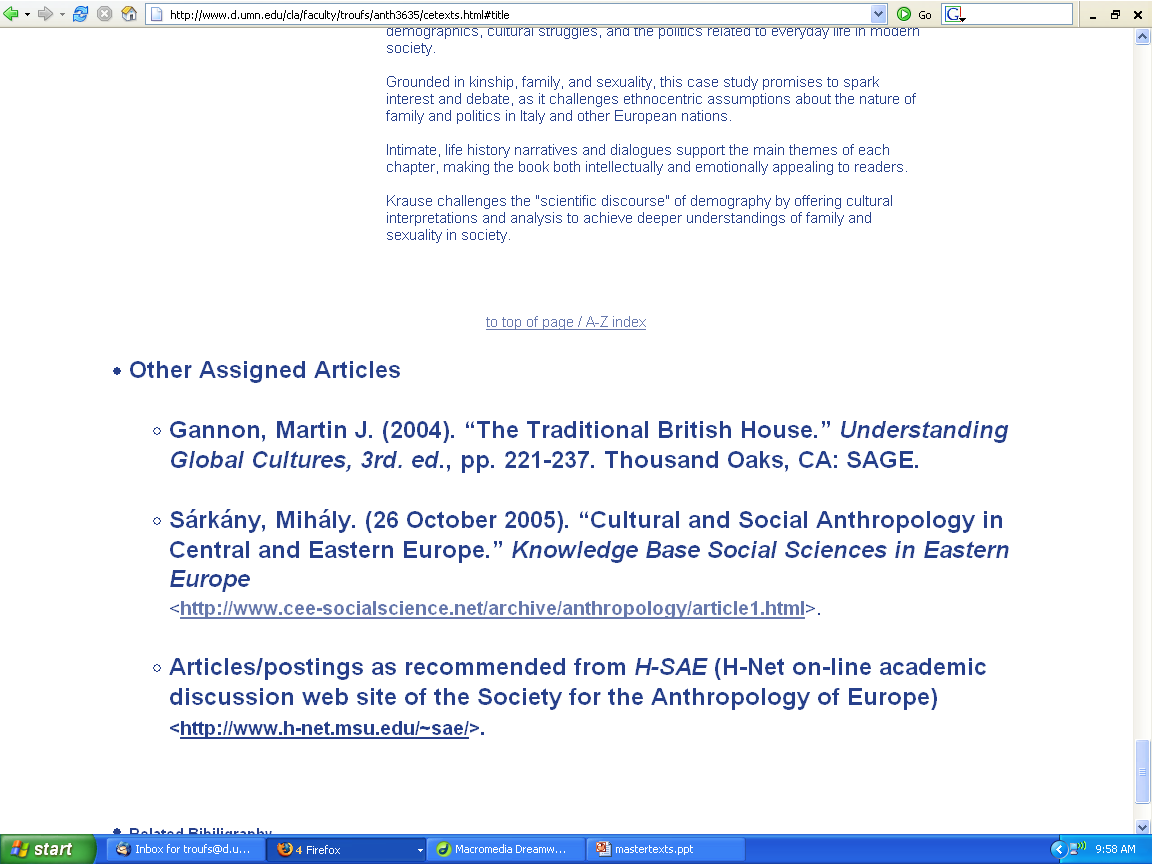 one of the may excellent Hungarian anthropologists
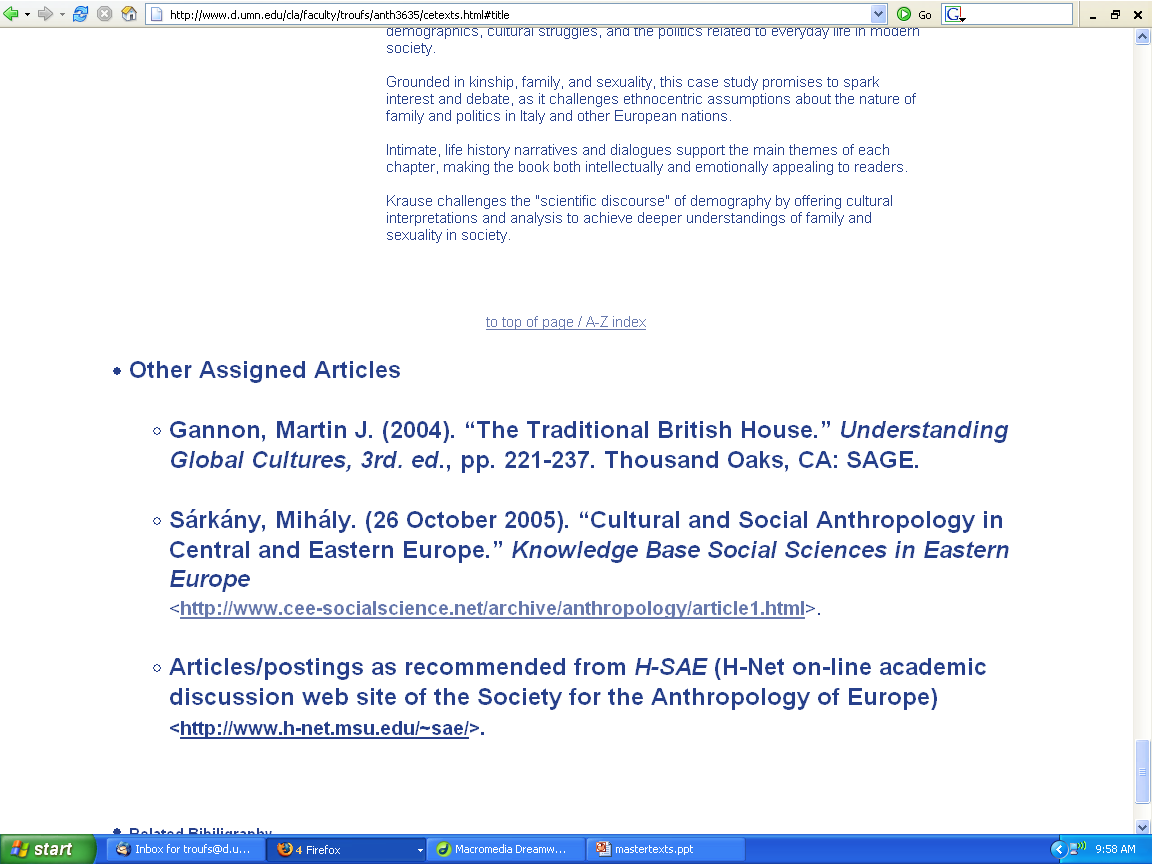 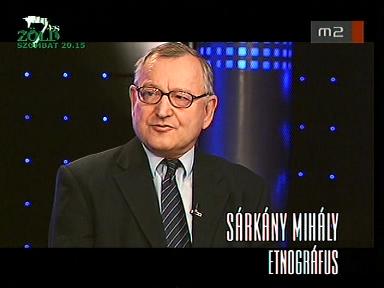 . . . and Western anthropologists explore the otherness of unfamiliar customs
emphasizing the differences 
the “utter other”
rather than exploring 
	the similarities
Susan Parman, Europe in the Anthropological Imagination, pp. 11 - 14
. . . and Western anthropologists explore the otherness of unfamiliar customs
emphasizing the differences 
the “utter other”
rather than exploring 
	the similarities
Susan Parman, Europe in the Anthropological Imagination, pp. 11 - 14
. . . and Western anthropologists explore the otherness of unfamiliar customs
emphasizing the differences 
the “utter other”
rather than exploring 
	the similarities
Susan Parman, Europe in the Anthropological Imagination, pp. 11 - 14
Kideckel also provides an additional contrast: 
	how Eastern European anthropologists 
	studied Eastern Europe
Susan Parman, Europe in the Anthropological Imagination, pp. 11 - 14
Kideckel refers to Tomas Hofer’s classic article (1968) that compares how Americans and Europeans studied European villages 

the Americans characterized as slash-and-burn theoreticians with few ties to the community they studied

the Europeans are characterized as theoretically limited but ethnographically invested, long-term visitors
Susan Parman, Europe in the Anthropological Imagination, pp. 11 - 14
Kideckel refers to Tomas Hofer’s classic article (1968) that compares how Americans and Europeans studied European villages 

the Americans characterized as slash-and-burn theoreticians with few ties to the community they studied

the Europeans are characterized as theoretically limited but ethnographically invested, long-term visitors
Susan Parman, Europe in the Anthropological Imagination, pp. 11 - 14
Kideckel refers to Tomas Hofer’s classic article (1968) that compares how Americans and Europeans studied European villages 

the Americans characterized as slash-and-burn theoreticians with few ties to the community they studied

the Europeans are characterized as theoretically limited but ethnographically invested, long-term visitors
Susan Parman, Europe in the Anthropological Imagination, pp. 11 - 14
Kideckel refers to Tomas Hofer’s classic article (1968) that compares how Americans and Europeans studied European villages 

the Americans characterized as slash-and-burn theoreticians with few ties to the community they studied

the Europeans are characterized as theoretically limited but ethnographically invested, long-term visitors
Susan Parman, Europe in the Anthropological Imagination, pp. 11 - 14
Kideckel notes that the conditions of doing fieldwork in Eastern Europe (the mutual demonization of East and West) forced Americans to develop closer ties with their communities of study
in an effort to serve as cultural mediators between adverse politico-economic systems 

for a detailed description of these ties concerning research in the former Yugoslavia, see Bennett’s chapter in Parman
Susan Parman, Europe in the Anthropological Imagination, pp. 11 - 14
what resulted was a stronger ethnographic component that continued to be linked with theoretical inquiry into

nationalism
social change
political economy

e.g., in the work of the Halperns
Susan Parman, Europe in the Anthropological Imagination, pp. 11 - 14
Western anthropologists were giving a human face to socialism and deflating many cold war myths about socialist life
Susan Parman, Europe in the Anthropological Imagination, pp. 11 - 14
the breakdown of socialist East Europe in 1989 provides an interesting opportunity to examine changing theoretical perspectives and ethnographic practice
Susan Parman, Europe in the Anthropological Imagination, pp. 11 - 14
David A. Kideckel notes 
a trend away from the ethnographic detail of everyday life toward explanations of how sociopolitical systems are transformed
and a focus on how to solve practical economic and political problems
Susan Parman, Europe in the Anthropological Imagination, pp. 11 - 14
David A. Kideckel notes 
a trend away from the ethnographic detail of everyday life toward explanations of how sociopolitical systems are transformed
and a focus on how to solve practical economic and political problems
Susan Parman, Europe in the Anthropological Imagination, pp. 11 - 14
David A. Kideckel notes 
a trend away from the ethnographic detail of everyday life toward explanations of how sociopolitical systems are transformed
and a focus on how to solve practical economic and political problems
Susan Parman, Europe in the Anthropological Imagination, pp. 11 - 14
David A. Kideckel notes 
a trend away from the ethnographic detail of everyday life toward explanations of how sociopolitical systems are transformed
and a focus on how to solve practical economic and political problems
Susan Parman, Europe in the Anthropological Imagination, pp. 11 - 14
East Europe has become not so much a place to be studied as 
	a problem to be mastered
for Western anthropologists, it is also a cultural zone waiting to be theoretically defined
Susan Parman, Europe in the Anthropological Imagination, pp. 11 - 14
East Europe has become not so much a place to be studied as a problem to be mastered
for Western anthropologists, it is also a cultural zone waiting to be theoretically defined
Susan Parman, Europe in the Anthropological Imagination, pp. 11 - 14
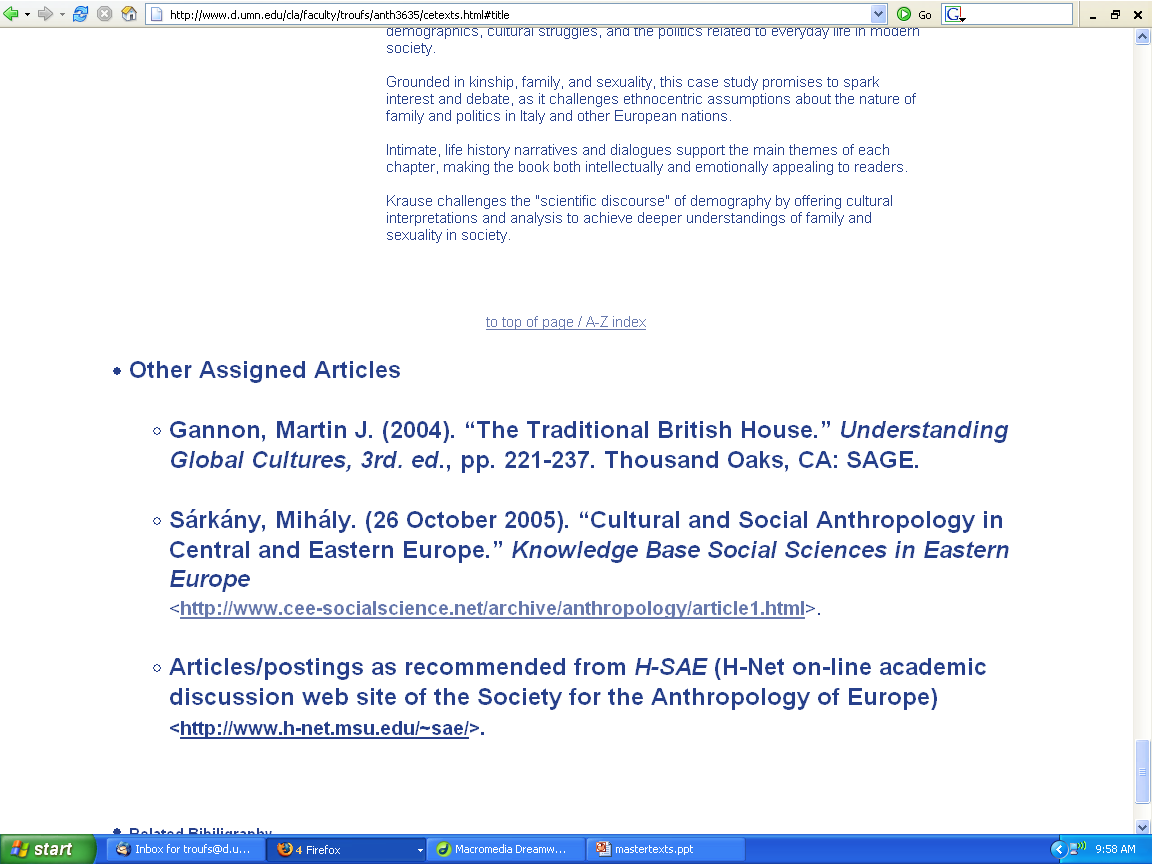 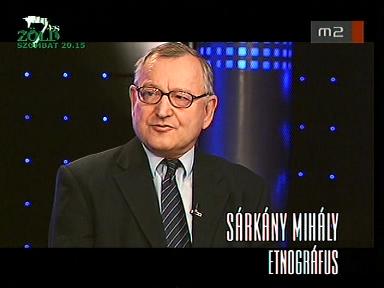 ”Parman's Picks”

Susan Parman's list of classic articles
Parman's classic picks -- Tony Galt
one of Susan Parman's “classics” picks
Nancy F. Breuner 
1992 	Cult of the Virgin Mary in 	Southern Italy and Spain. 	Ethos 20:66-95.
Parman's classic picks -- Tony Galt
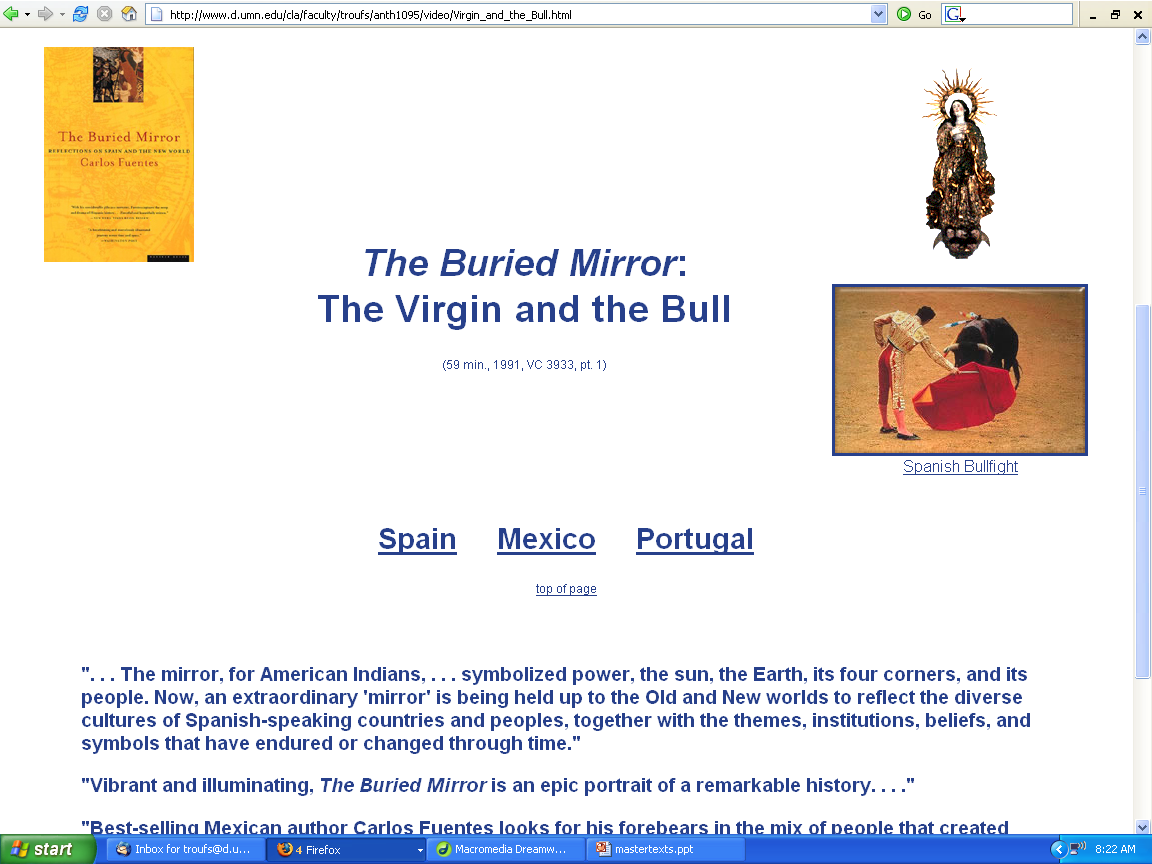 “Classics" in the Anthropology of Europe
George Foster
 	“Peasant Society and the 	Image of Limited Good.” 	American  	  	 	 	Anthropologist 
	67:293-315.
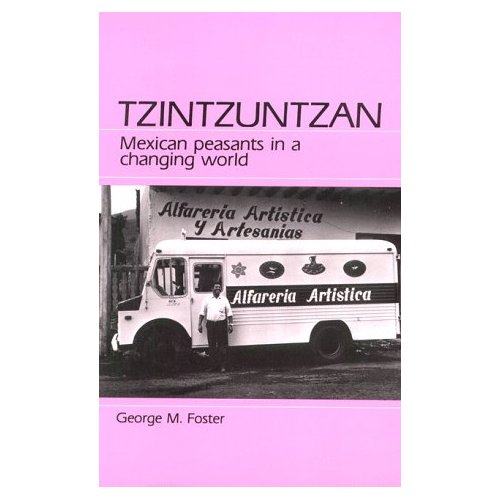 Parman's classic picks -- Tony Galt
“Classics" in the Anthropology of Europe
Ernestine Friedl
1962 Vasilika: A Village in 	Modern Greece.	Belmont, CA: Thompson Wadsworth, 2002.	(ISBN: 0030115450)
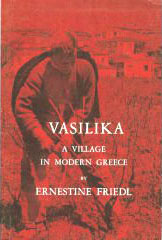 Parman's classic picks -- Tony Galt
“Classics" in the Anthropology of Europe
Ernestine Friedl

1964 	Lagging Emulation in Post-Peasant Society.  American Anthropologist 66:569-586.
The Position of Women: Appearance and Reality.  Anthropological Quarterly. 40:970108.
1988 	Review of David D. Gilmore, ed.  Honor and Shame and the Unity of the Mediterranean.  American Ethnologist. 15:813-814.
Parman's classic picks -- Tony Galt
“Classics" in the Anthropology of Europe
Sharon B. Gmelch 
1986	Groups that Don't Want in: 	Gypsies and other Artisan, 	Trader, and Entertainer 	Minorities.  Annual Review 	of 	Anthropology 15:307-330.
Parman's classic picks -- Tony Galt
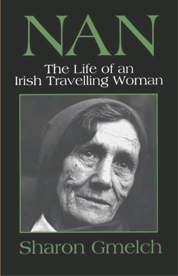 Sharon Gmelch
Nan: The Life of an Irish Traveling Woman, Revised Edition.
Long Grove: IL: Waveland Press, 1991.
(ISBN: 0881336025)
http://www.d.umn.edu/cla/faculty/troufs/anth3635/cetexts.html#Nan
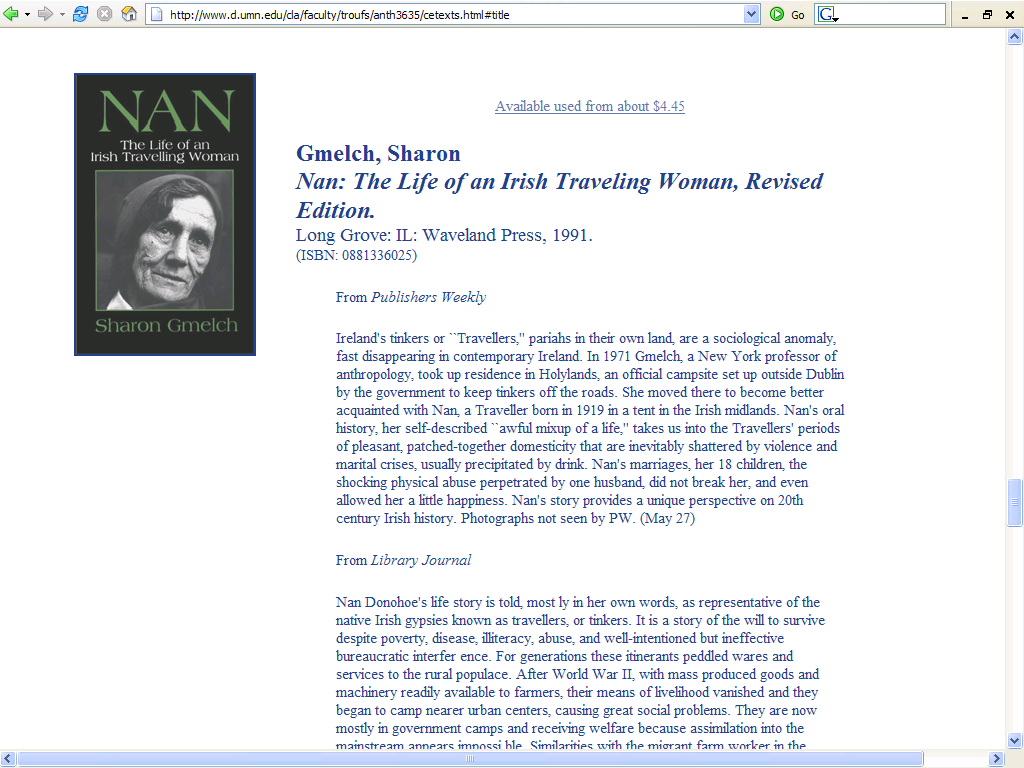 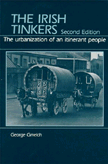 The Irish Tinkers: The Urbanization of an Itinerant People
by George Gmelch

1985
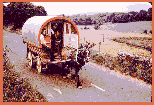 “Classics" in the Anthropology of Europe
Tomas Hofer
1972?	Research Styles of American 	and Central European 	Ethnographers.  Current 	Anthropology.
Parman's classic picks -- Tony Galt
“Classics" in the Anthropology of Europe
Tamaś Hofer
1968	Anthropologists and Native 	Ethnographers in Central 	European 	Villages: 	Comparative Notes on the 	Professional Personality of 	Two Disciplines. Current 	Anthropology, Vol. 9, No. 4 (Oct., 1968), 	pp. 	311-315.
Parman's classic picks -- Tony Galt
“Classics" in the Anthropology of Europe
Tamaś Hofer
1969 	Proper peasants: 	Traditional life in a 	Hungarian village
	Viking Fund Publications in 
	Anthropology

	[Reprinted 31 March 2008]
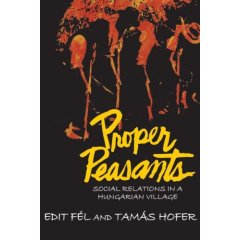 Parman's classic picks -- Tony Galt
“Classics" in the Anthropology of Europe
John C. Messenger
 
1971 	Sex and Repression in an Irish Folk Community. 	In Human Sexual Behavior: Variations in the 	Ethnographic Spectrum, by Donald S. Marshall 	and Robert C. Suggs. Englewood Cliffs, New 	Jersey: Prentice-Hall.

1978	The Golden Chain: A Study of the Structure, 	Function,  and Patterning of Comparatico in a 	South Italian village. American Ethnologist 5:116-	136.
Parman's classic picks -- Tony Galt
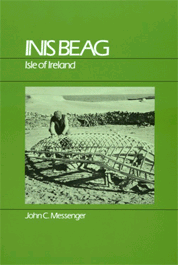 Inis Beag

Gaelic: "Little Island"
John C.  Messenger
Inis Beag: Isle of Ireland.
Long Grove: IL: Waveland Press, 1983.
(ISBN: 0881330515)
http://www.d.umn.edu/cla/faculty/troufs/anth3635/cetexts.html#InisBeag
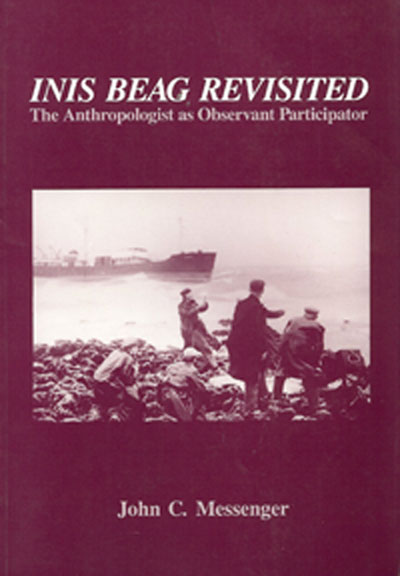 INIS Beag Revisited:
The Anthropologist as Observant Participator

   Salem, WI: Sheffield. (Reprint edition August 1989).

	The 1983 version was entitled An Anthropologist At Play:
Ballad-mongering in Ireland and its Consequences for Research
Anthropology majors should look at Messenger’s work, focusing on the ethics of fieldwork and publishing information about native peoples
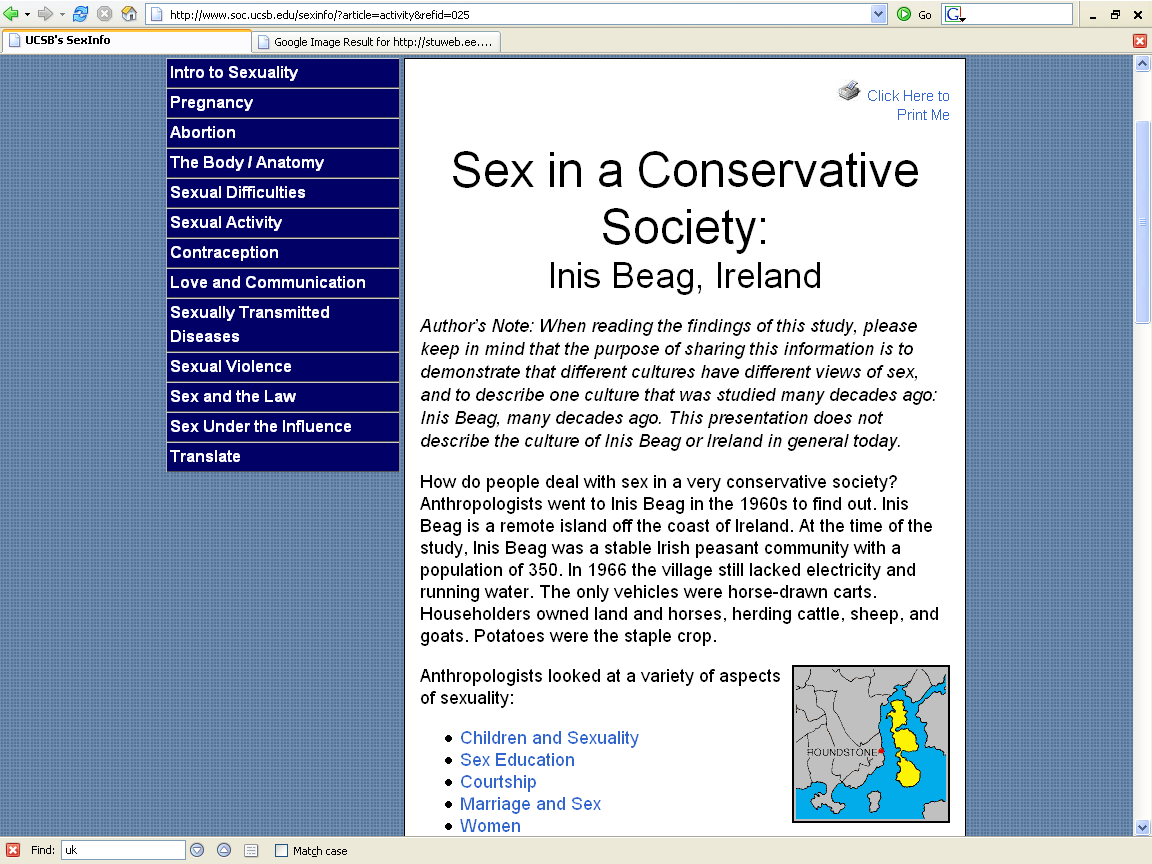 http://www.soc.ucsb.edu/sexinfo/?article=activity&refid=025
Anthropology majors should look at Messenger’s work, focusing on the ethics of fieldwork and publishing information about native peoples
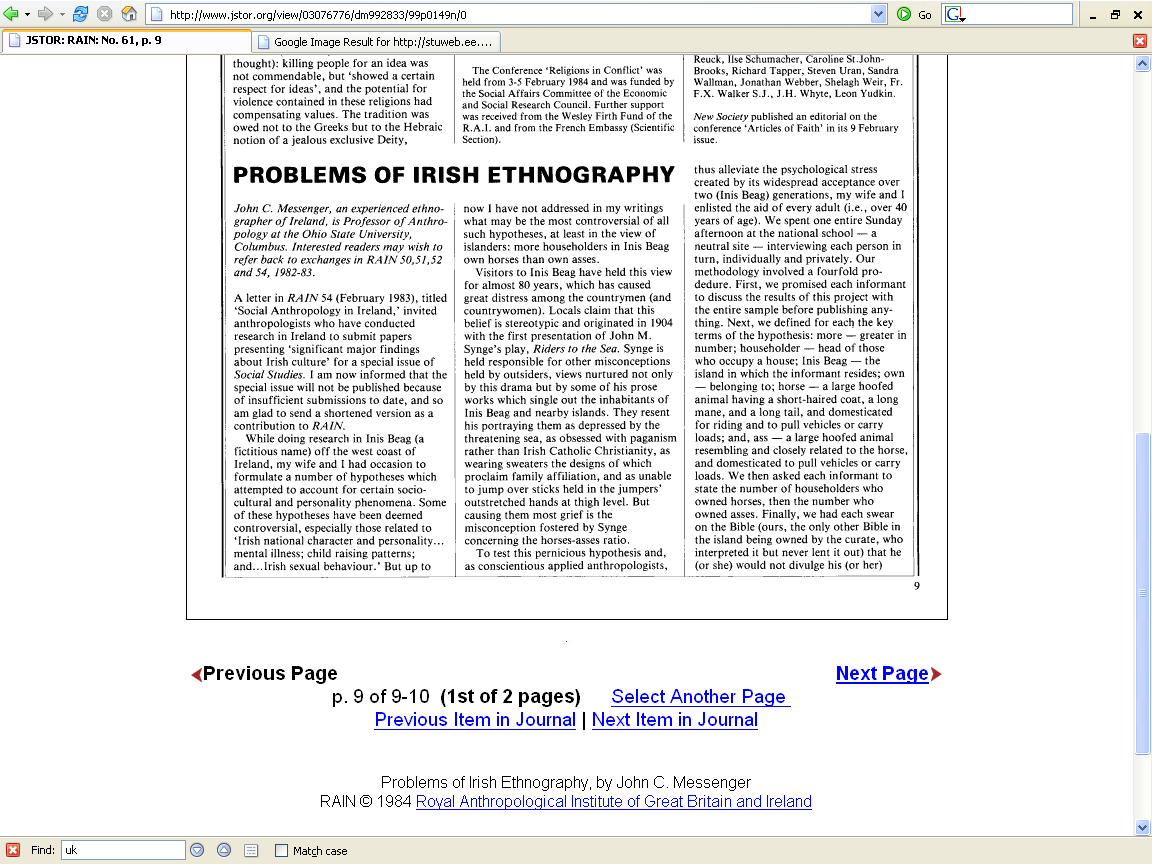 “Classics" in the Anthropology of Europe
John C. Messenger
 
1971 	Sex and Repression in an Irish Folk 	Community. In  Human Sexual Behavior: 	Variations in the Ethnographic Spectrum, by 	Donald S. Marshall and Robert C. Suggs. 	Englewood Cliffs, New Jersey: Prentice-	Hall.

1978	The Golden Chain: A Study of the 	Structure, Function, and Patterning of 	Comparatico in a South Italian village. 	American Ethnologist 5:116-136.
Parman's classic picks -- Tony Galt
“Classics" in the Anthropology of Europe
Andrei Simić
 
1974 	Urbanization and Cultural Process 	in Yugoslavia. Anthropological Quarterly 	47:211- 227
 
1991 	Obstacles to the Development of a 	Yugoslav National 	Consciousness: Ethnic Identity 	and Folk Culture in the Balkans. 	Journal of Mediterranean Studies 1:18-36
“Classics" in the Anthropology of Europe
Eric Wolf

1966	Peasants.  Englewood Cliffs: Prentice-Hall.


1969 	Peasant Wars of the Twentieth Century.
	NY: Harper and Row.
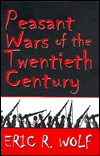 “Classics" in the Anthropology of Europe
Eric Wolf

1959 	Chicago: University of Chicago Press.
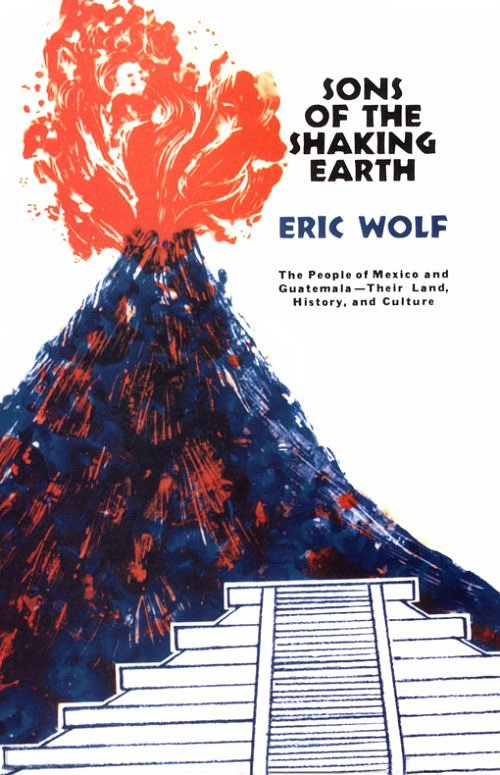 “Classics" in the Anthropology of Europe
Eric Wolf

1969	Society and symbols in Latin Europe and 	in the Islamic Near East. Anthropological 	Quarterly 42:287-301. 

1987 	The Peasant War in Germany: Friedrich 	Engels as Social Historian. Science and 	Society 51:82-92.
 
1994 	Perilous Ideas: Race, Culture, People. 	Current Anthropology  35:1-7.
“Classics" in the Anthropology of Europeaddendum
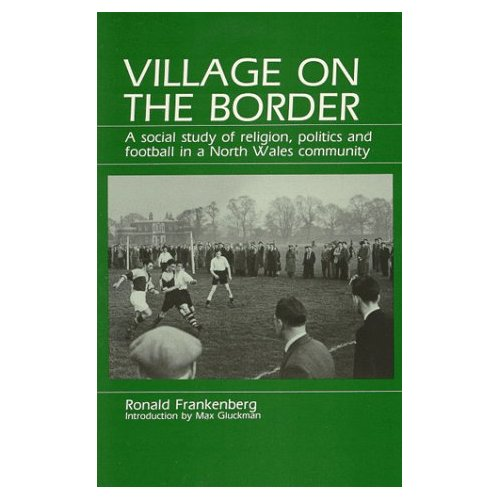 Ronald Frankenberg 	

1957	Village on the Border: A 	Social  Study of 	Religion, Politics, and 	Football in a North 	Wales Community

	Cohen and West
“Classics" in the Anthropology of Europeaddendum
Lewis - Refield debate

Robert Redfield
Tepoztlan, a Mexican Village: A Study of Folk Life
	1930 University of Chicago Press.

Oscar Lewis

Life in a Mexican Village: Tepoztlan Restudied
	1951 Urbana,IL: University of Illinois Press.
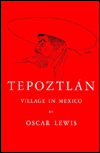 “Classics" in the Anthropology of Europeaddendum
Oscar Lewis
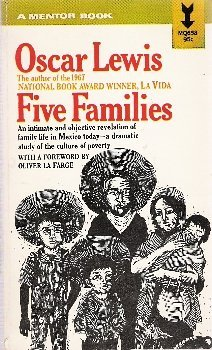 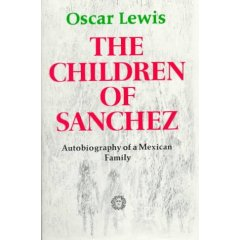 We’ll have a look at the Great Debates and Controversies separately
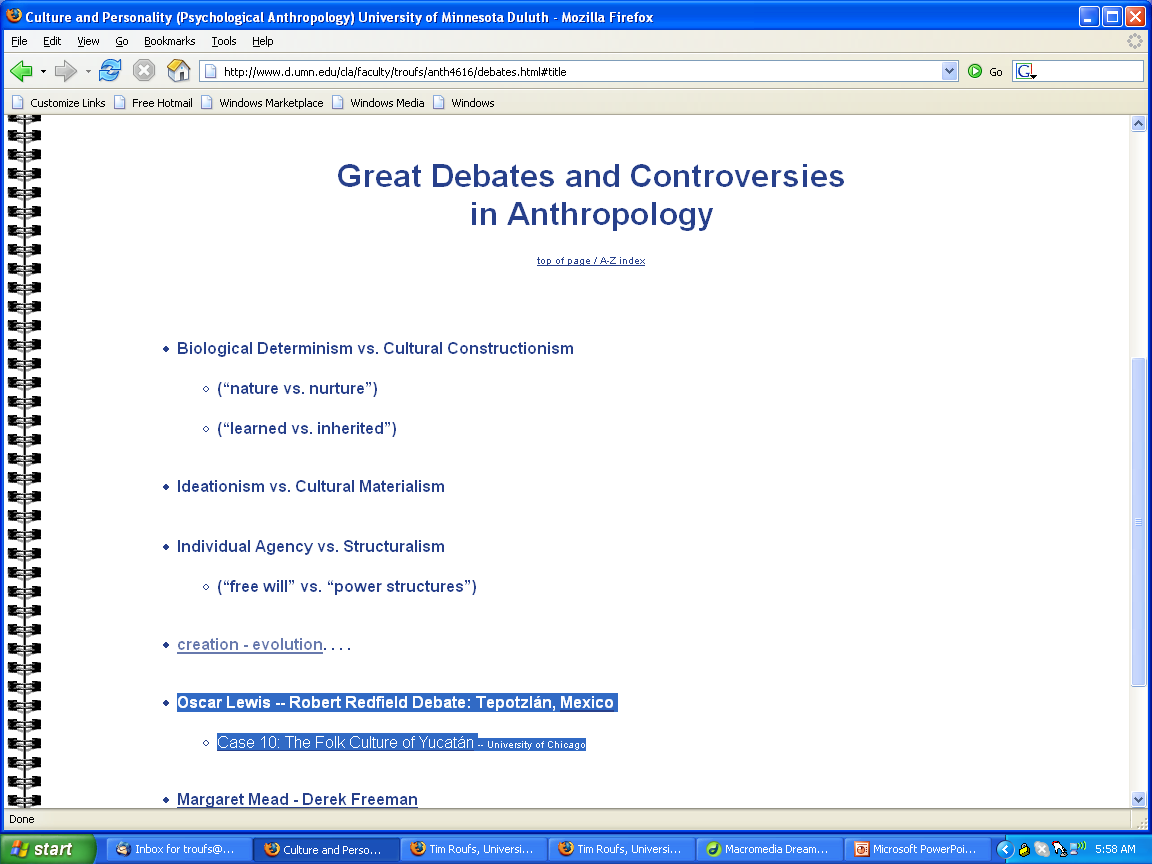 http://www.d.umn.edu/cla/faculty/troufs/anth4616/debates.html#title
Douglass extracts comments from . . .

Arensberg’s Irish Countryman
the earliest example of anglophone Europeanist anthropology

Pitt-Rivers’s People of the Sierra
“anglophone Europeanist anthropology’s quintessential and most influential little community study”
Susan Parman, Europe in the Anthropological Imagination, pp. 14 - 16
Since the fall 
of the Berlin Wall, 1989 . . .
Since the fall 
of the Berlin Wall, 1989 . . .
the Anthropology of Europe has changed
Since the fall 
of the Berlin Wall, 1989 . . .
Since the exodus from
Lake Balaton, 
Hungary, 1989 . . .
Since the fall 
of the Berlin Wall, 1989 . . .
Since the exodus from
Lake Balaton, 
Hungary, 1989 . . .
which was the forerunner of the fall of the Wall
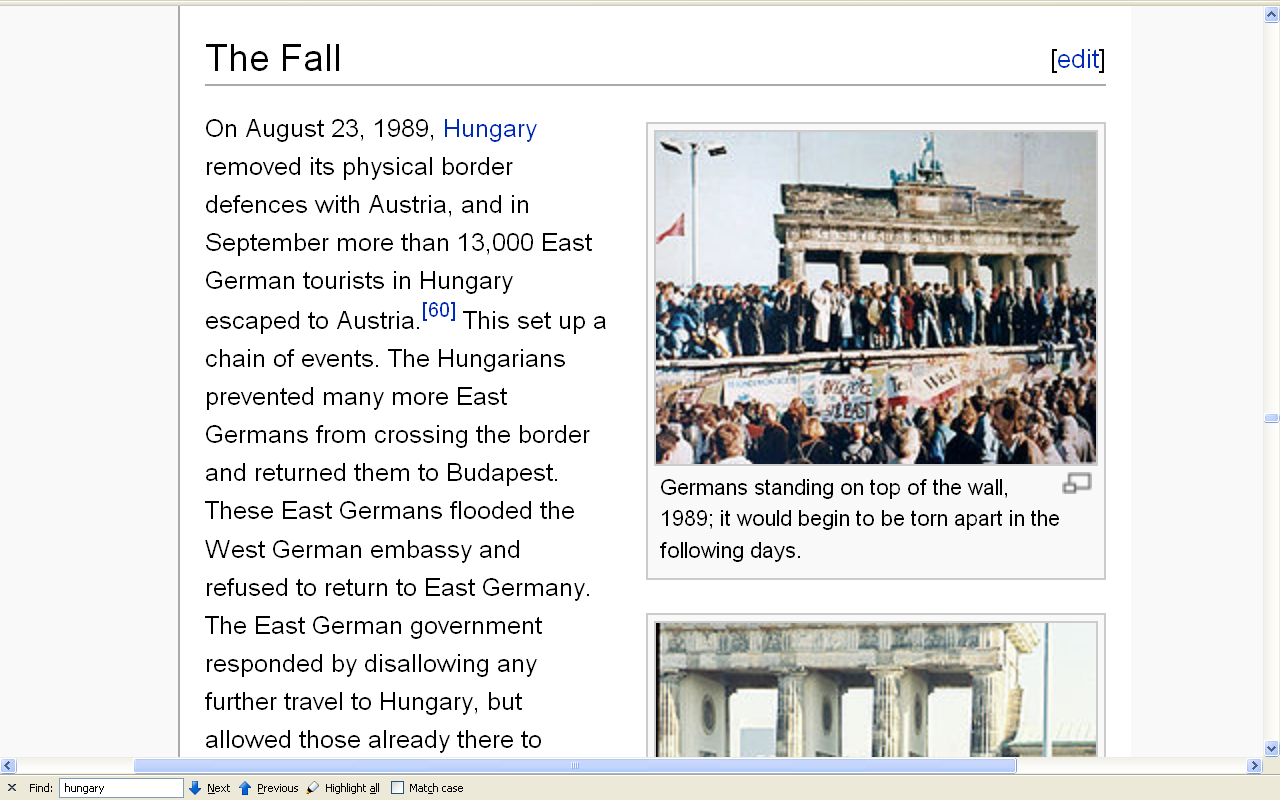 http://en.wikipedia.org/wiki/Fall_of_the_Berlin_Wall#The_Fall
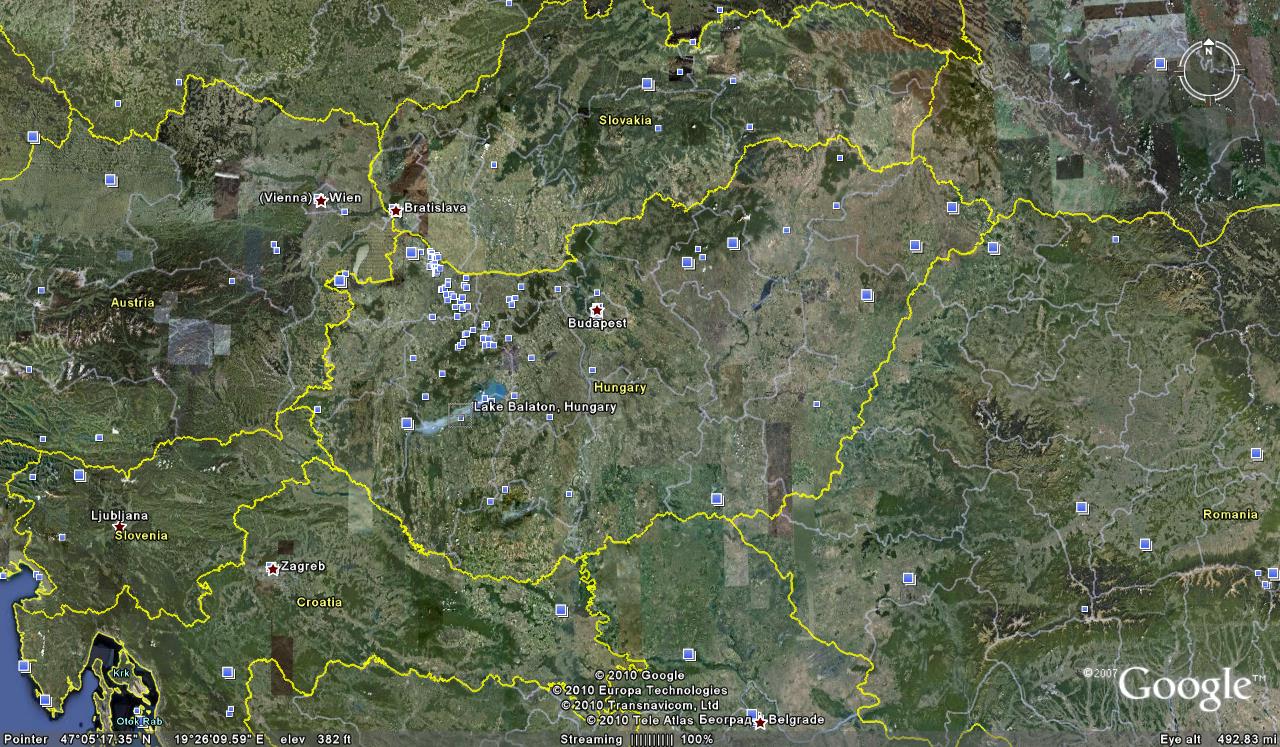 http://en.wikipedia.org/wiki/Fall_of_the_Berlin_Wall#The_Fall
more recent works include . . .
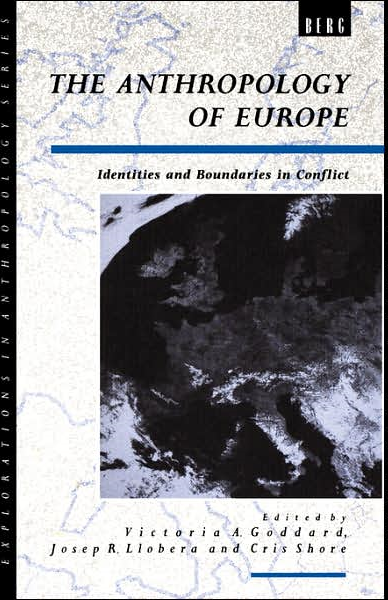 Oxford, UK: Berg Publishers, 1996
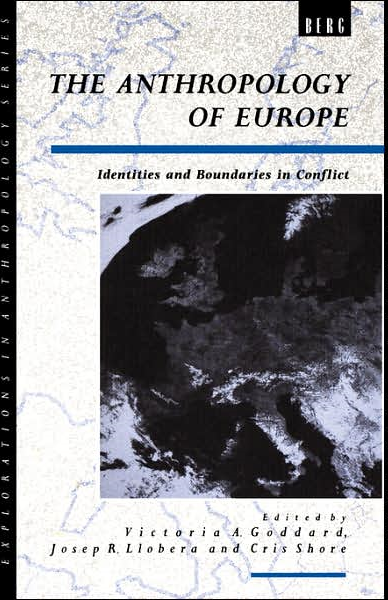 “This is the first study of Europe post-1989 from an anthropological perspective.”

“Thirteen distinguished authors examine the social, cultural and political implications of European integration with particular emphasis on changing European identities, concepts of citizenship and levels of participation.”

“Their aim is to suggest an agenda for future research capable of addressing developing trends in contemporary Europe.”
Oxford, UK: Berg Publishers, 1996
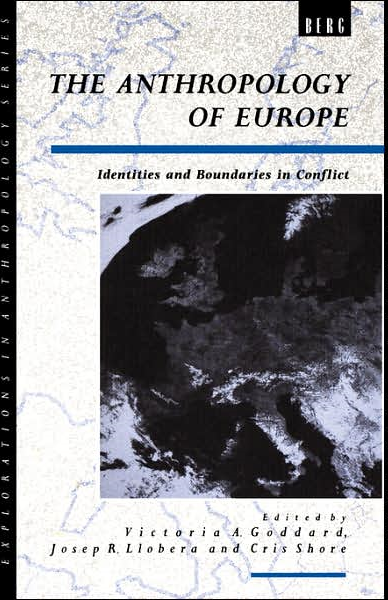 “The book is divided into two parts.” 

“The first deals with major theoretical issues that have characterized the anthropological study of Europe and includes a detailed introductory chapter which charts the history of anthropology in Europe and considers the prospects for an anthropology of Europe.”
Oxford, UK: Berg Publishers, 1996
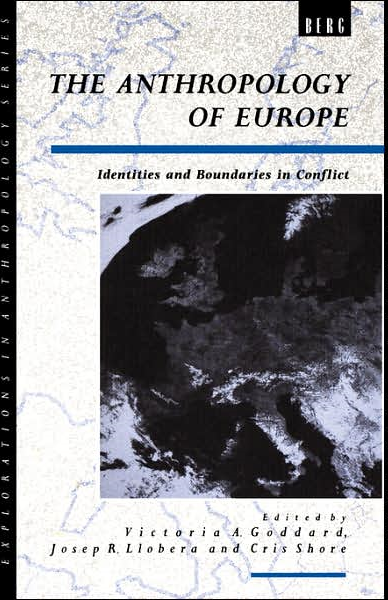 “This is followed by key themes in the study of European society and culture including kinship, gender, nationalism, immigration and changing patterns of production.”
Oxford, UK: Berg Publishers, 1996
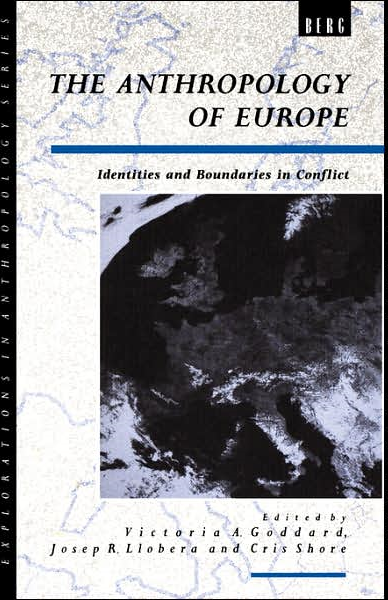 “The second section develops these themes further using different theoretical perspectives to explain complex issues such as nationalism, ethnic identities, and sectarian conflicts.” 

“Nine case studies cover . . . European integration and Irish nationalism, the transmission of ethnic identity, and identity and conflict in the former Yugoslavia and post-colonial Gibraltar.”
Oxford, UK: Berg Publishers, 1996
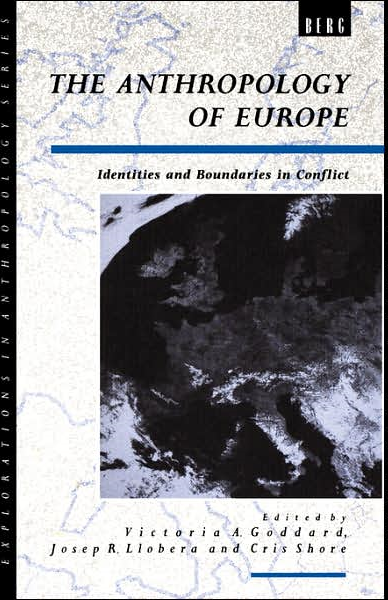 “This book fills a gap in the literature on European integration and will be of interest to anthropologists and sociologists as well as students of Political Science, Communications and European Studies.”
Oxford, UK: Berg Publishers, 1996
Themes . . .
European Communities?
From the Mediterranean to Europe
Nationalism in Europe
Foreigners Within: Germany’s Turks
Nationalism and EU Integration: Ireland
Xenophobia: Ethnic Violence in Yugoslavia
Identity: Gibraltar and its Migrants
Ethnic Identity, Gender, Life cycle: Catalonia
Gender Relations and Social Change
Commercial Realization and Community Boundary
Citizen’s Europe: Spain
Citizen’s Europe: EU
The Anthropology of Europe: Identities and Boundaries in Conflict
Oxford, UK: Berg Publishers, 1996
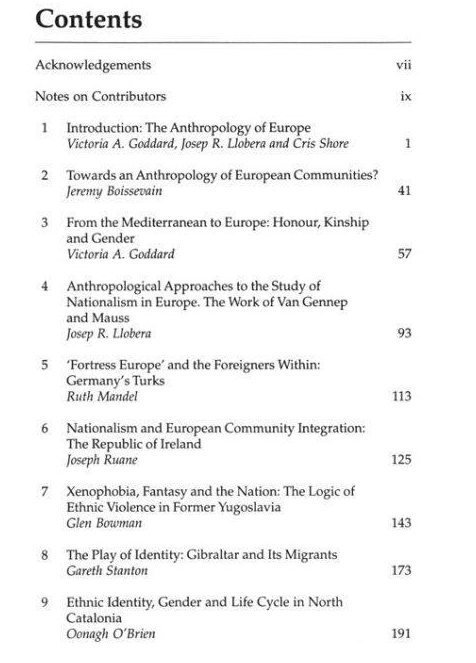 The Anthropology of Europe: Identities and Boundaries in Conflict
Oxford, UK: Berg Publishers, 1996
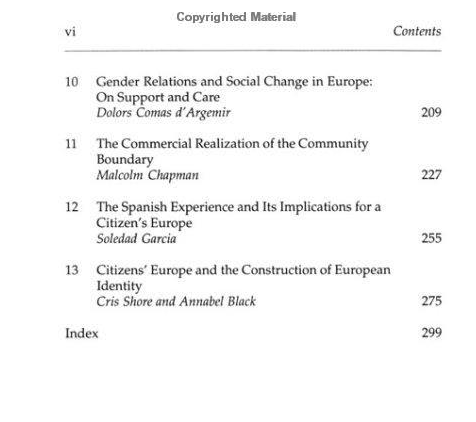 The Anthropology of Europe: Identities and Boundaries in Conflict
Oxford, UK: Berg Publishers, 1996
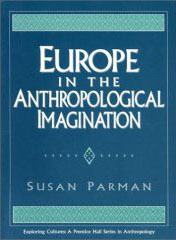 “Master Ethnographic Texts” 

“Classics” in the Anthropology of Europeand related studies
Tim Roufs
© 2010-2024